MAIAC Update Alexei Lyapustin, GSFC, code 613 Yujie Wang, Sergei KorkinMODIS Science Team Meeting
April 16, 2013
MAIAC = Time Series + Spatial Analysis
Complete Physical Model of RT (Deterministic): 
	- Anisotropic surface;
	- Retrieval of Spectral Regression Coefficient:
	- Detection and accommodation of seasonal and rapid surface change;
	- Storing “static” (surface) information;
	- Synergy among WV, CM, aerosol and AC algorithms.
			Explicit representation of BRF in RT:
	




Lyapustin, A., and Yu. Knyazikhin, Green’s function method in the radiative transfer problem. I: Homogeneous non-Lambertian surface, Appl. Optics, 40, 3495-3501, 2001.
		        Plan 
Brief Overview of MAIAC
Algorithm Developments (Aerosol Type Discrimination and Cloud Filtering)
- RTLS BRF model
Learning and Retaining “Static” Information
MODIS, TOA RGB
NBRF
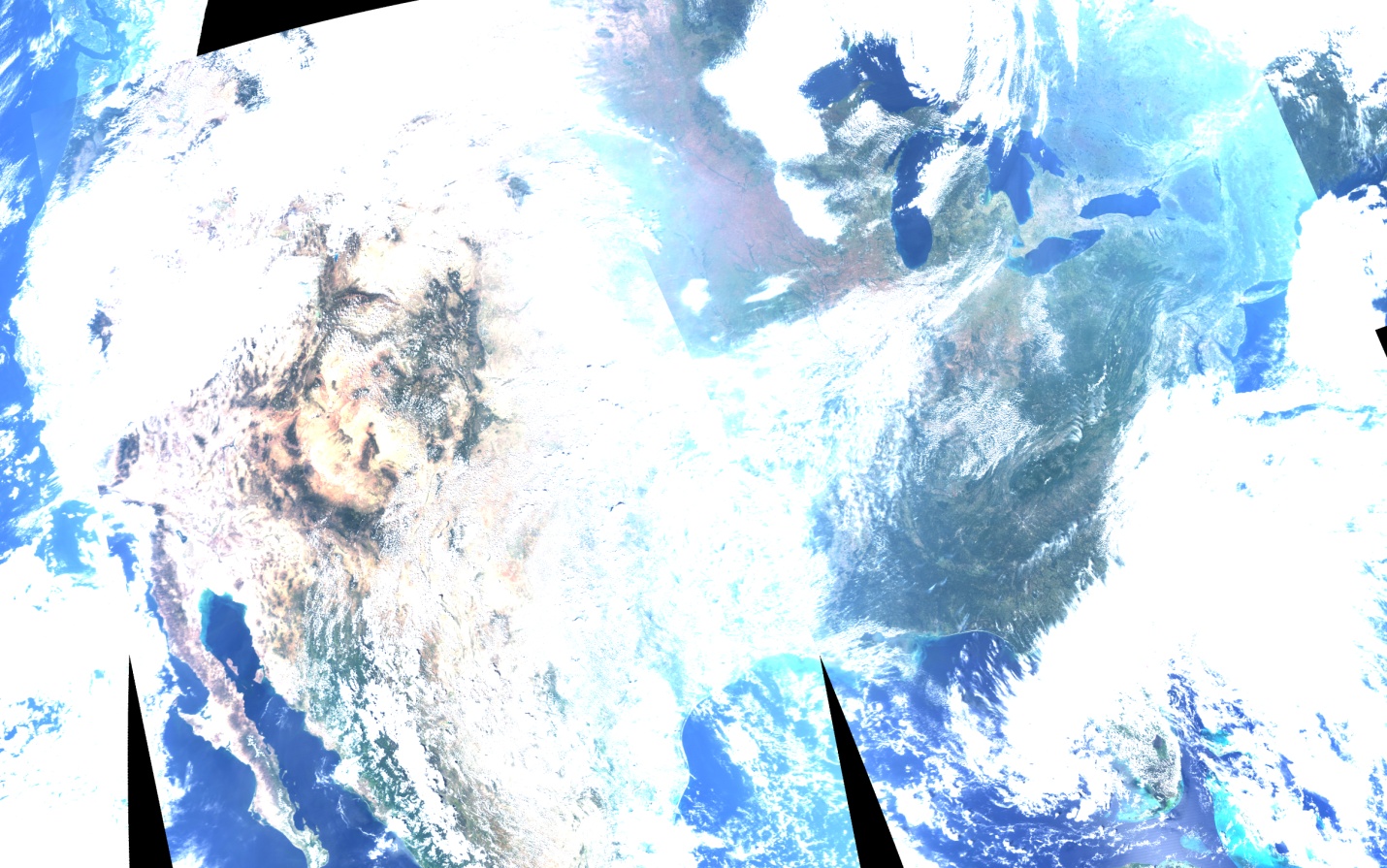 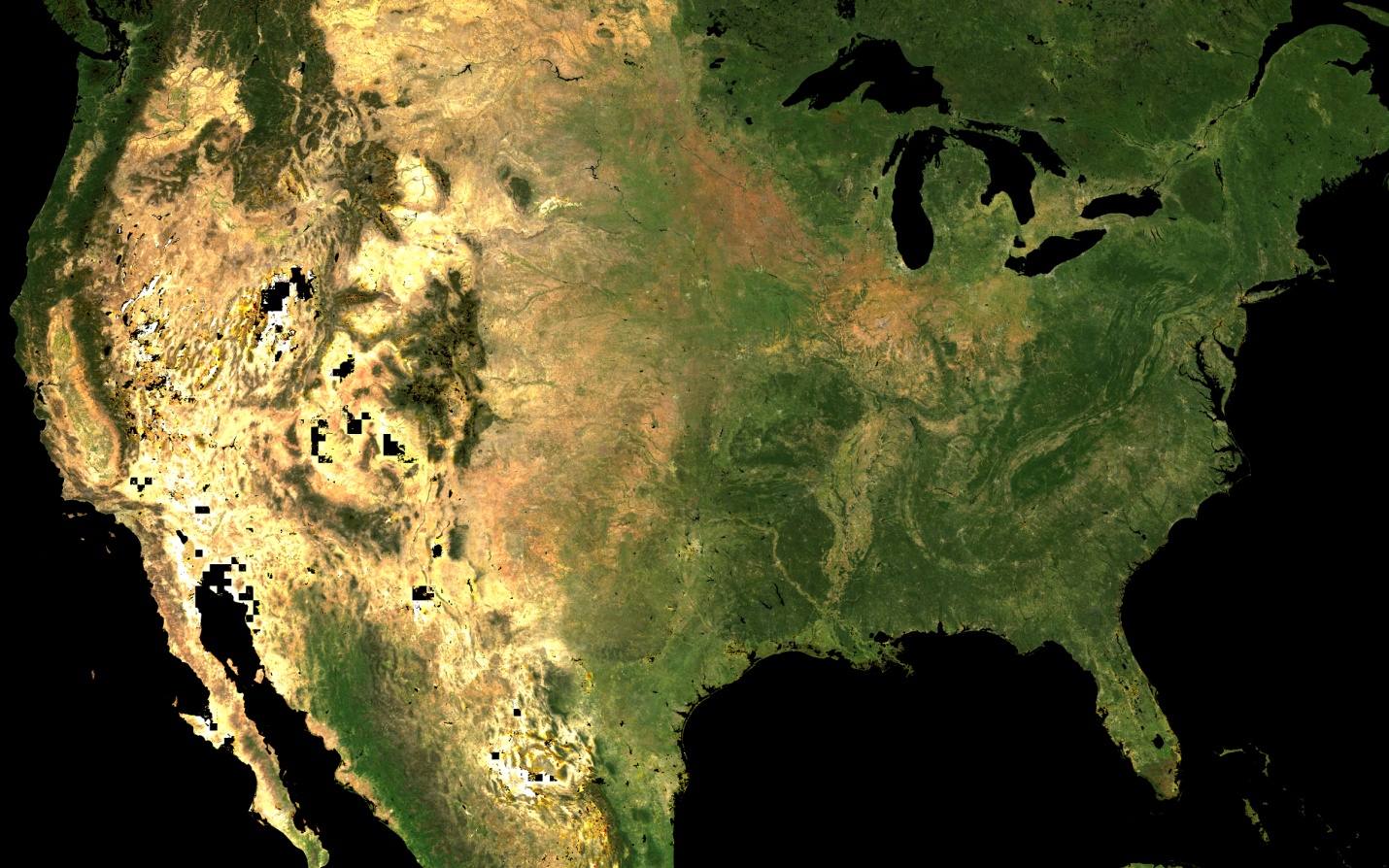 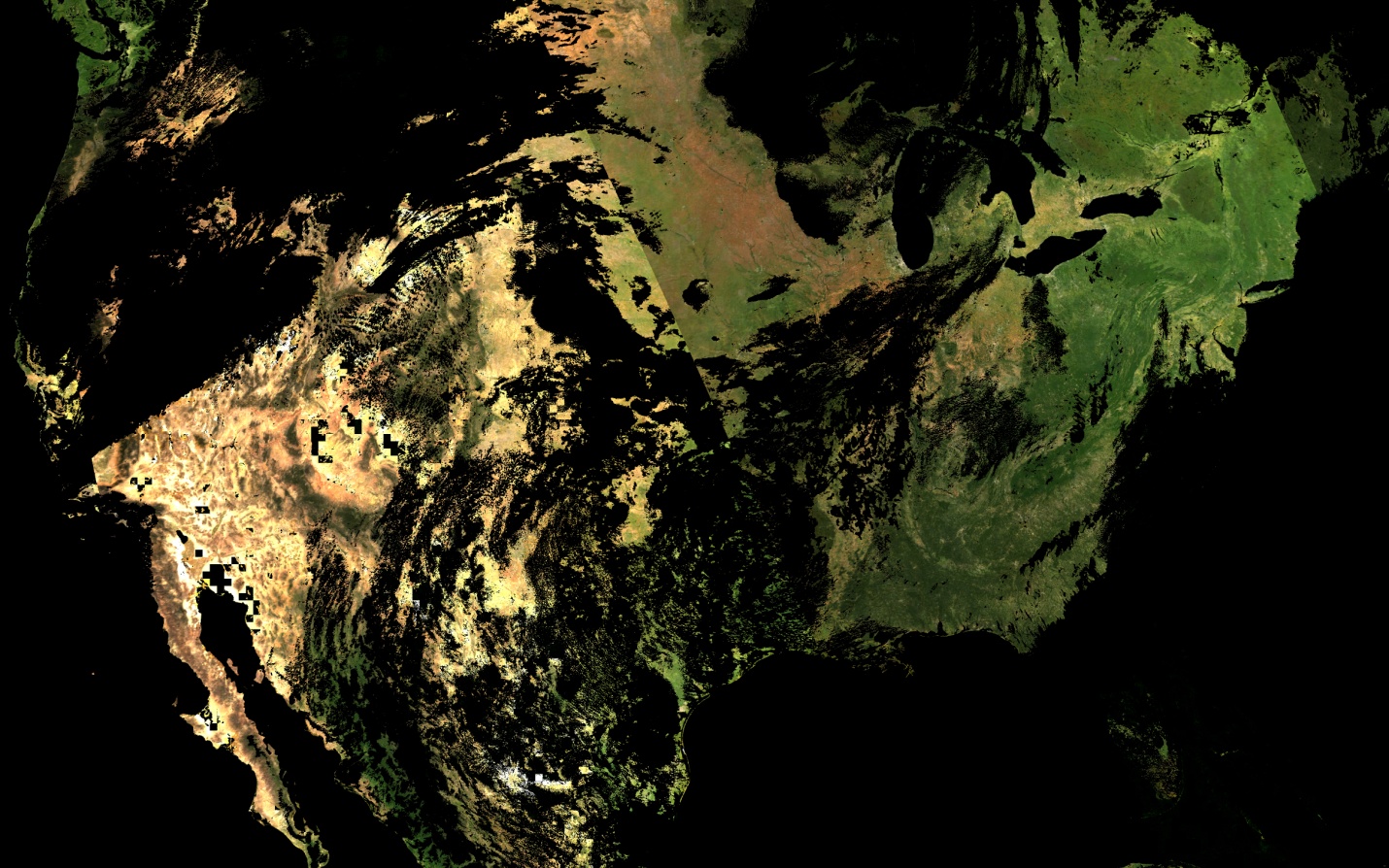 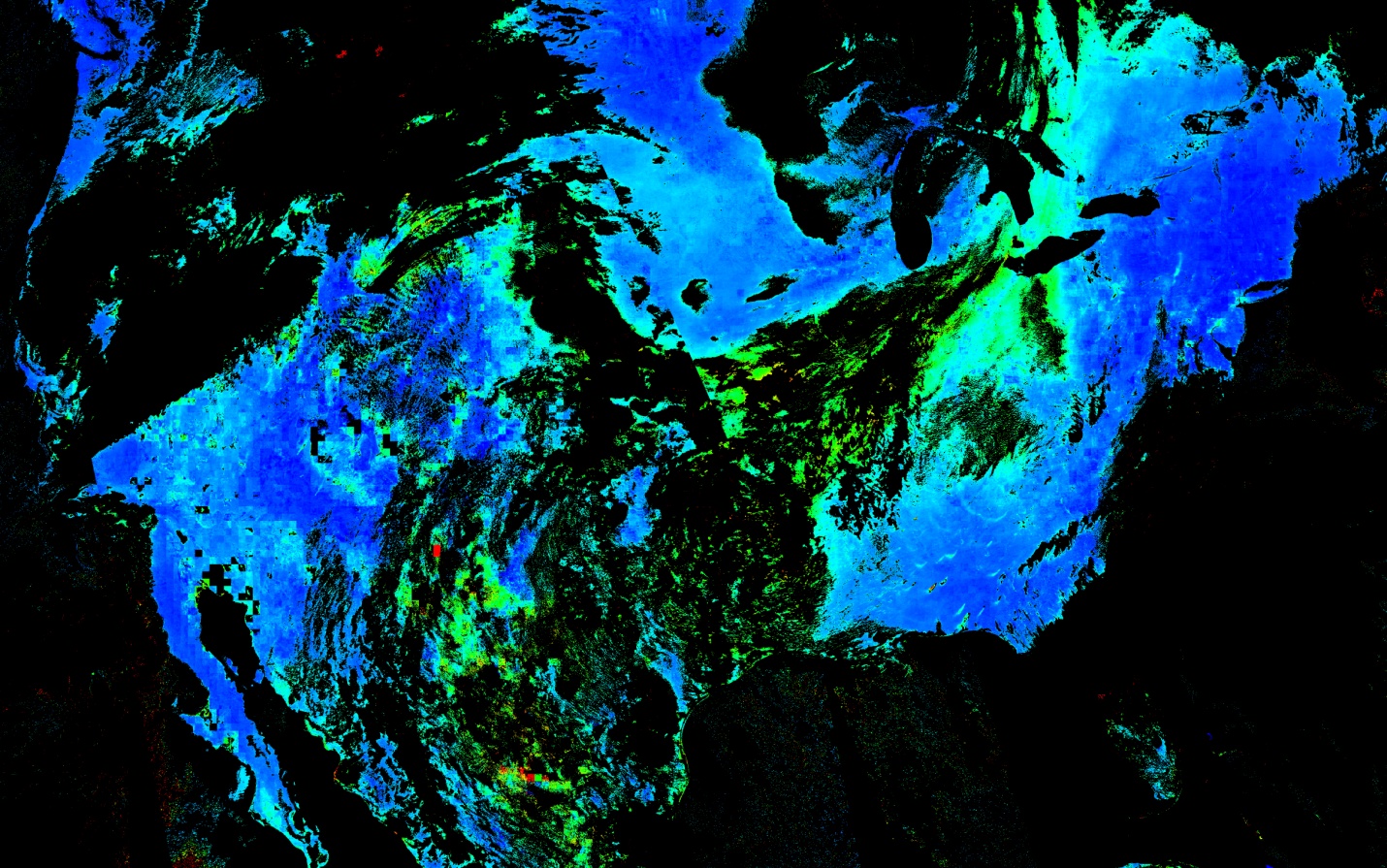 BRF
AOT
4a. Retrieve Snow sub-pixel Fraction and Snow Grain Size
QB:Is Snow Detected?
Queue of K days
3. QB, LTP: Cloud Mask (Covariance-Based Algorithm)
2. LTP: Retrieve
Water Vapor
(NIR Algorithm)
Is B7 BRF known?
New Granule
1. Grid L1B Data and Split in Tiles
No
Yes
Use MODIS Dark Target Algorithm
4. QB: Retrieve Spectral Regression Coefficients in Blue band B3 (bB).
7. QP: Retrieve BRF and albedo in reflective bands.
Backup: Lambertian retrieval
5. LTP: Retrieve B3 AOT using known surface BRF, B=7bB
6. LTP: Retrieve Fine Mode Fraction
Multi-Angle Implementation of 
Atmospheric Correction (MAIAC)
MAIAC Products (1 km, gridded)
	Atmosphere: 			 Surface:
 Cloud Mask; 			 Parameters of RTLS BRF model;
 Water Vapor; 			 Surface Reflectance (BRF)/ Albedo;
 AOT & aerosol type;		 	 Dynamic Land-Water-Snow Mask.
Cloud Mask
Left – MODIS TERRA RGB, 2003 (5050km2), Right – MAIAC CM
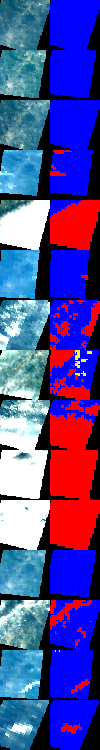 Basis - covariance analysis  (identifies stable pattern in the time series) & reference clear-sky image of surface
 High covariance - CLEAR. Ephemeral clouds disturb the pattern and reduce covariance.
Algorithm maintains a dynamic clear-sky reference surface image in B1, B7, used as a comparison target in cloud masking.
 Approach: 
	High_cov – search for clouds
	Low_cov – search for clear-sky
 
	CM Legend:
Blue (Clear), Red & Yellow (Cloudy).
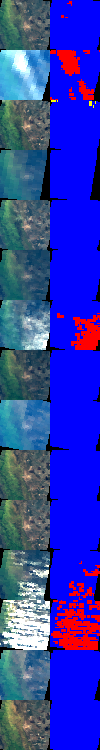 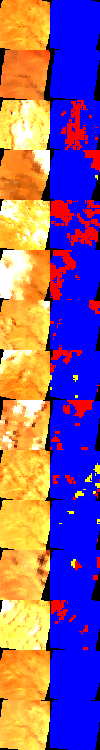 Mongu, Zambia
Solar Village
GSFC, USA
Enhanced Cirrus Detection using WV
MOD35: R1.38 > 0.035, not used if H>2km
 MAIAC: a) Threshold is f(WV): 0.01 (WV>1cm), and 0.035 (WV>0.3 cm)
	       b) Detect Clear Snow: cov(1.38,1.24)>High, cov(B1,refcm)>High
TOA
R26: 0-0.035
BT
TOA
R26: 0-0.035
BT
CM
AOT
CM
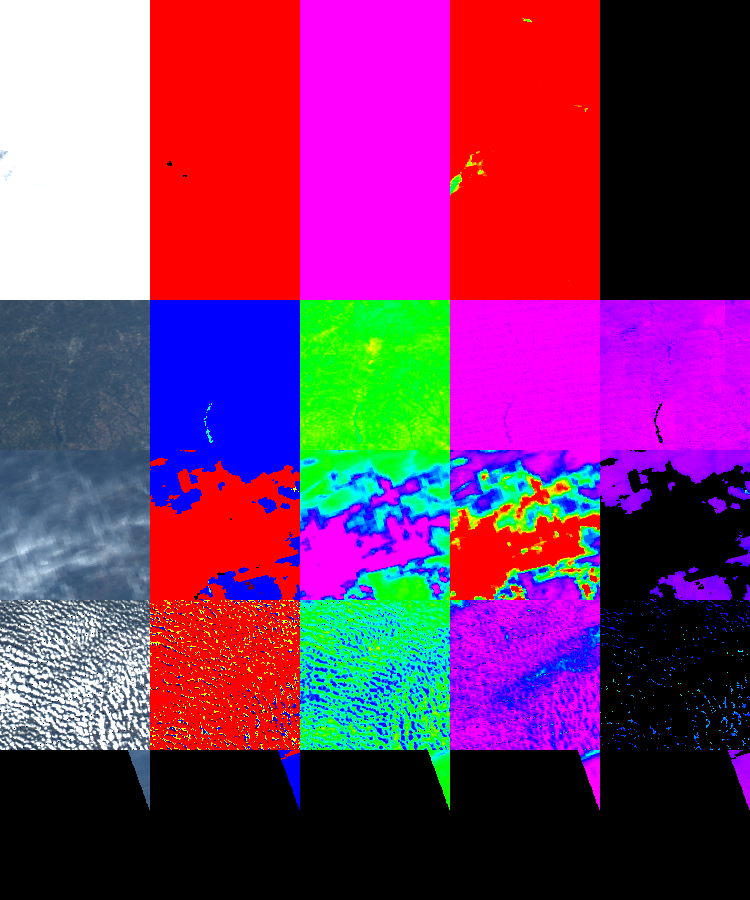 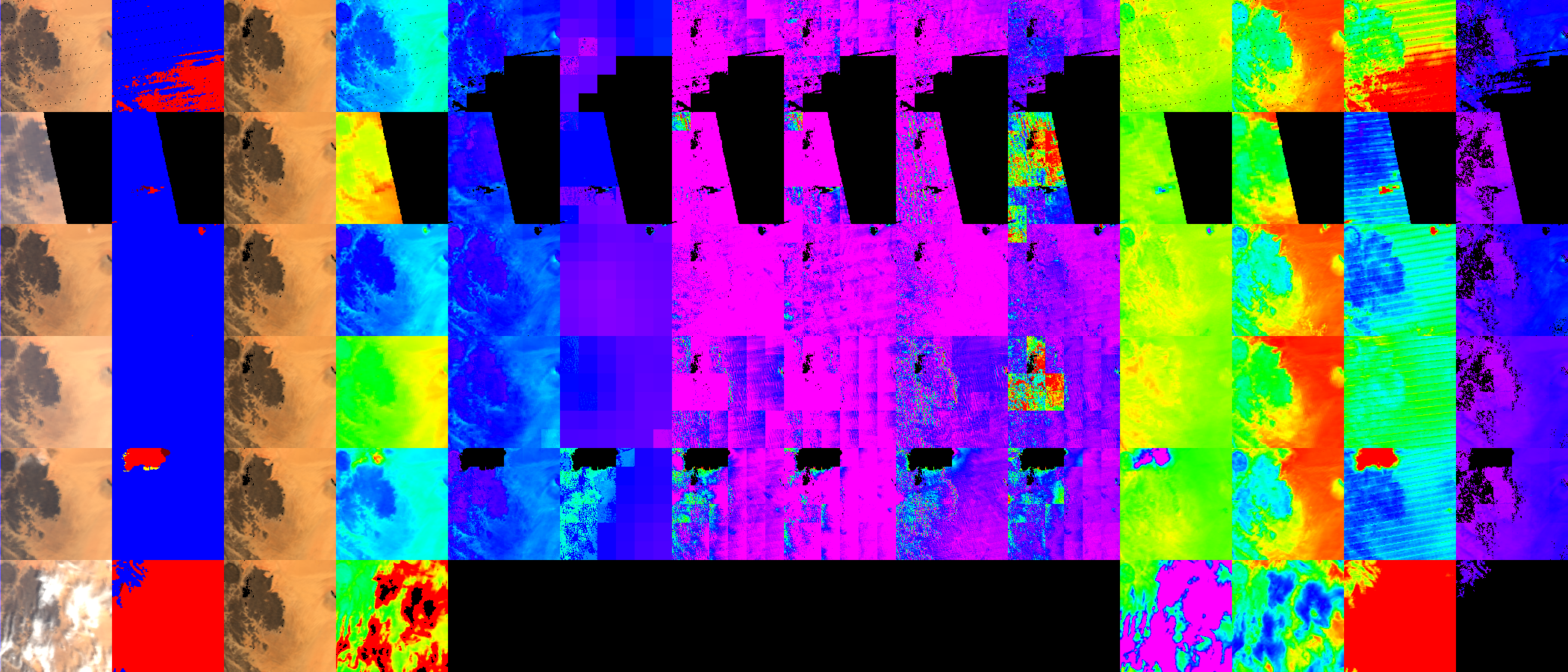 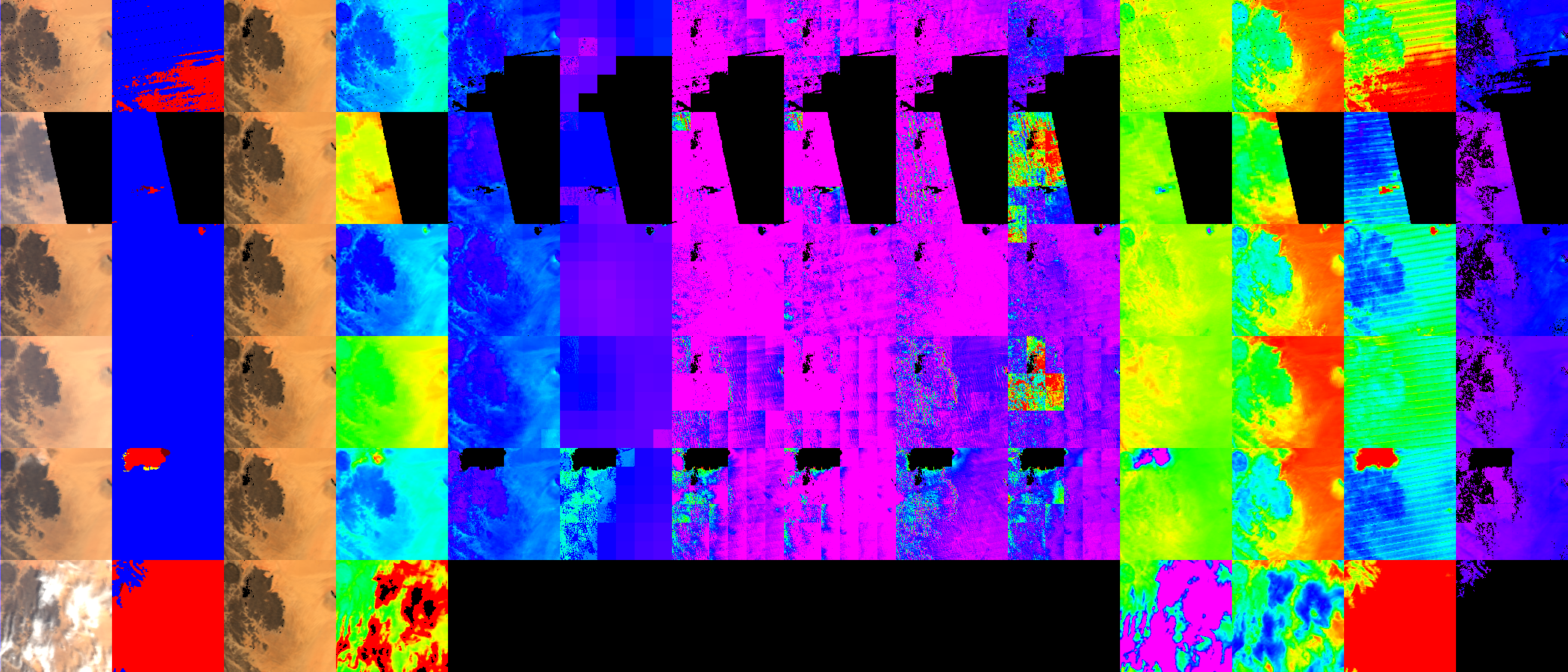 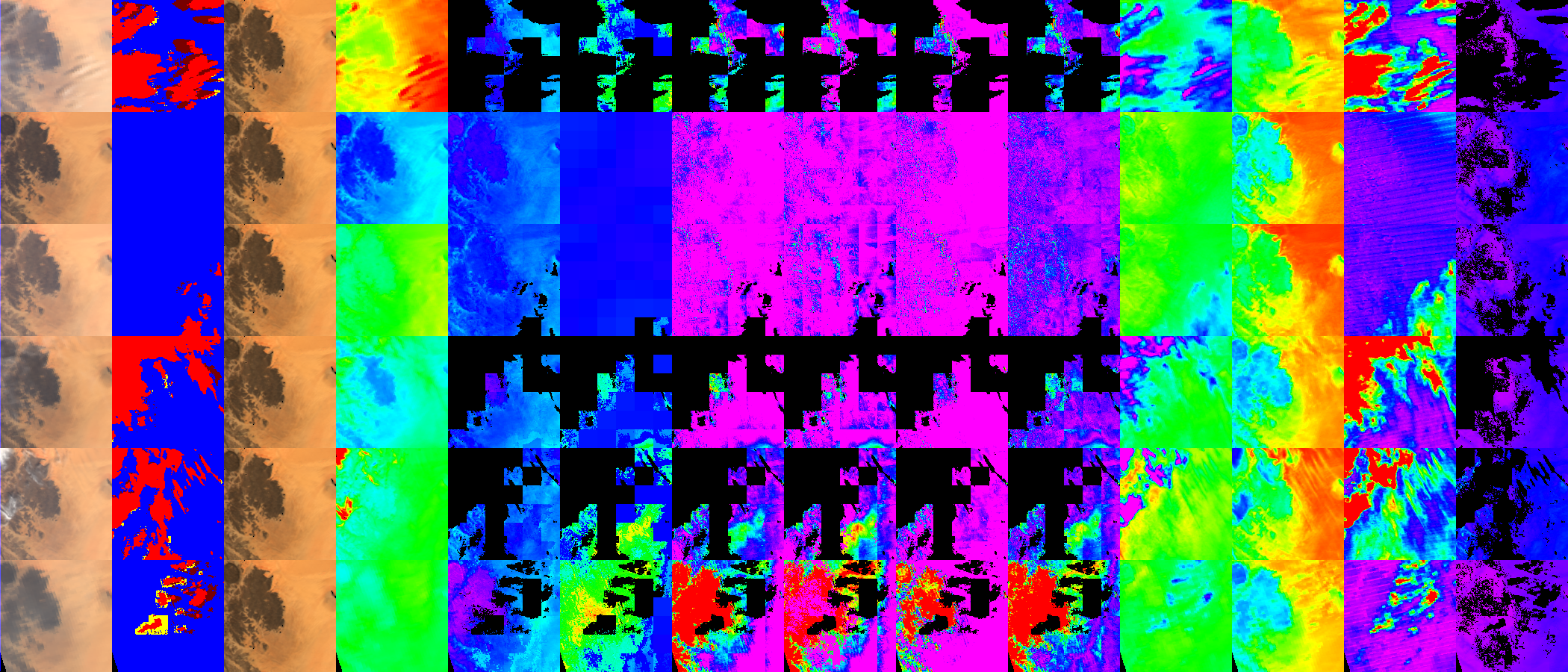 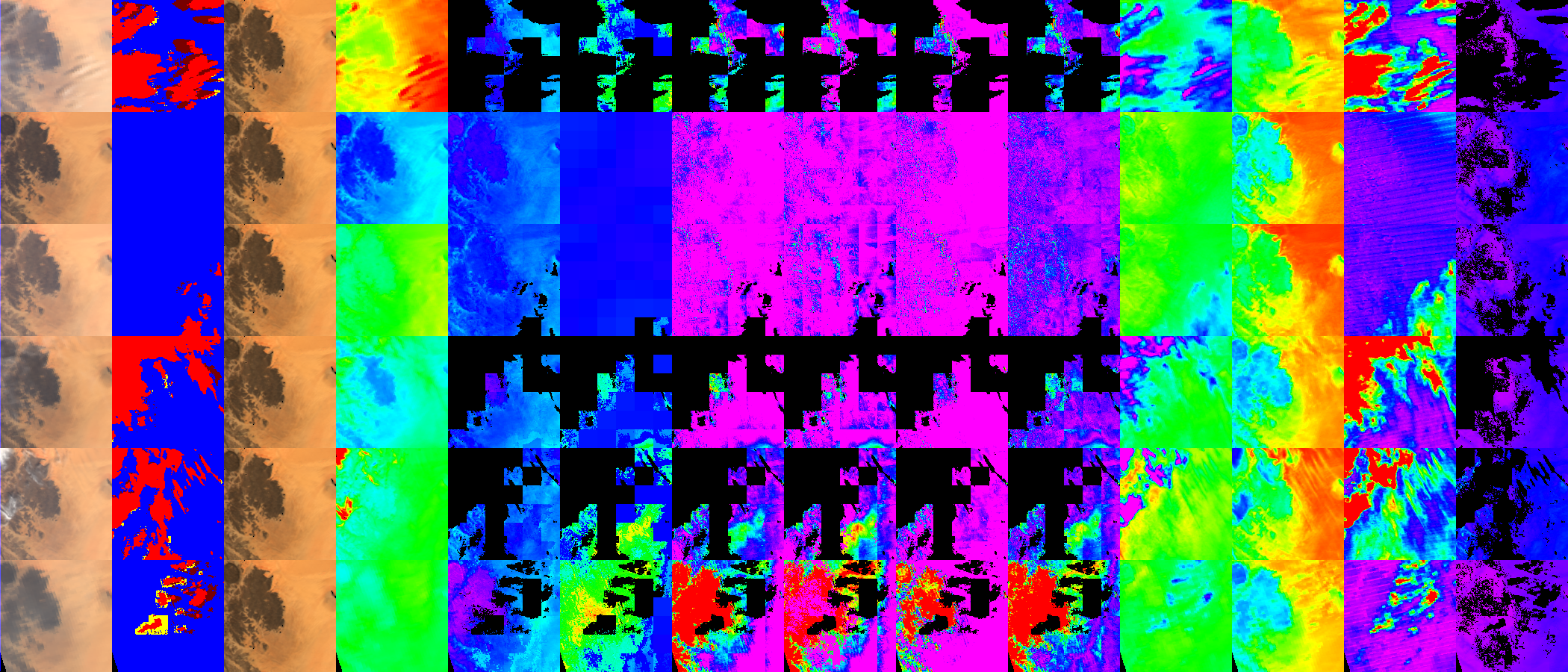 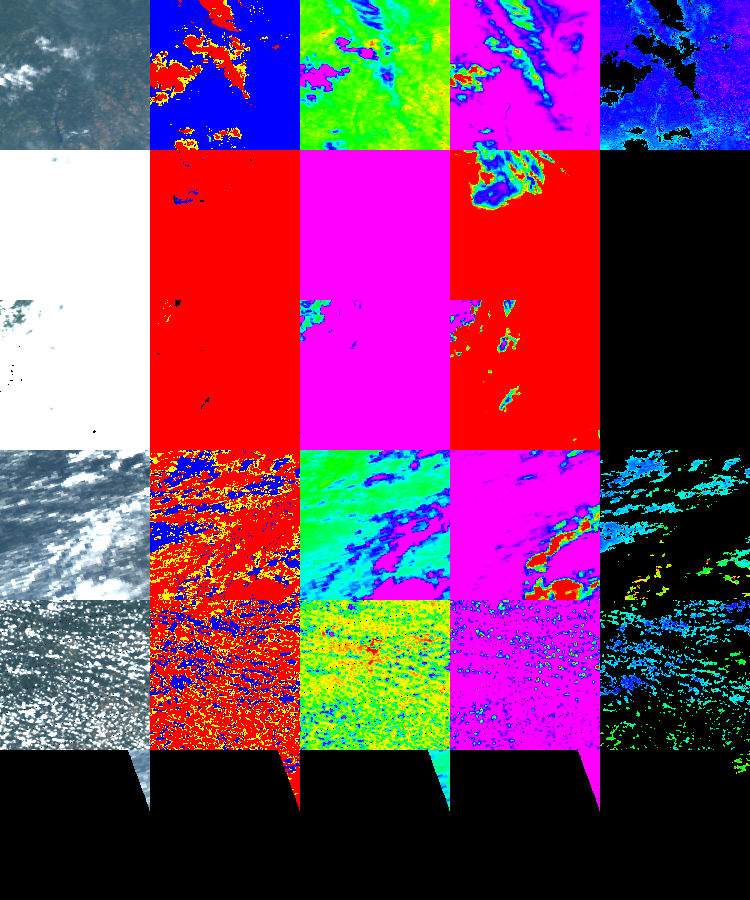 Georgia, USA
Niger, Africa
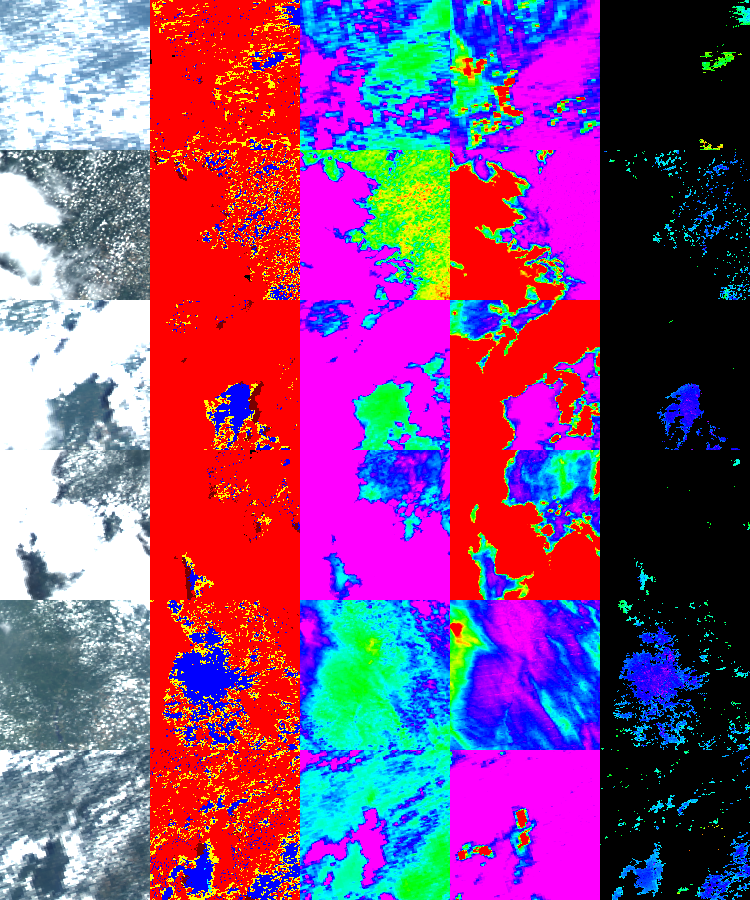 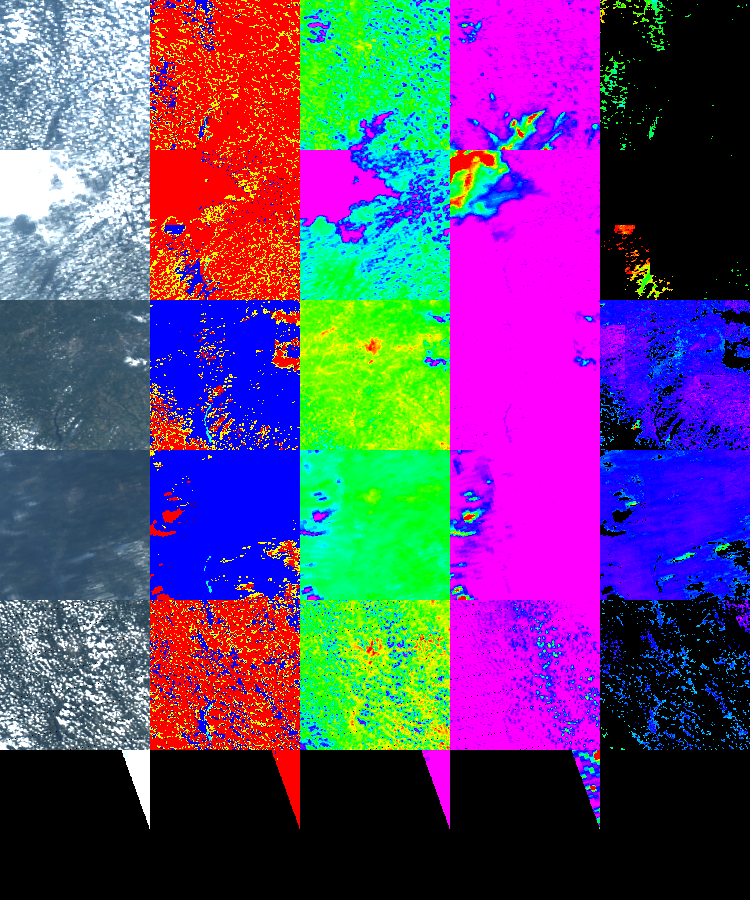 Spectral Regression Coefficient
GSFC, 
2000, 
DOY 84-93
Initial run using Levy et al., 2007
Second run after initialization
Queue of K days
SRCij
In standard retrievals, AOT correlates with surface brightness (left).
SRC retrieval helps avoid surface artifacts (right).
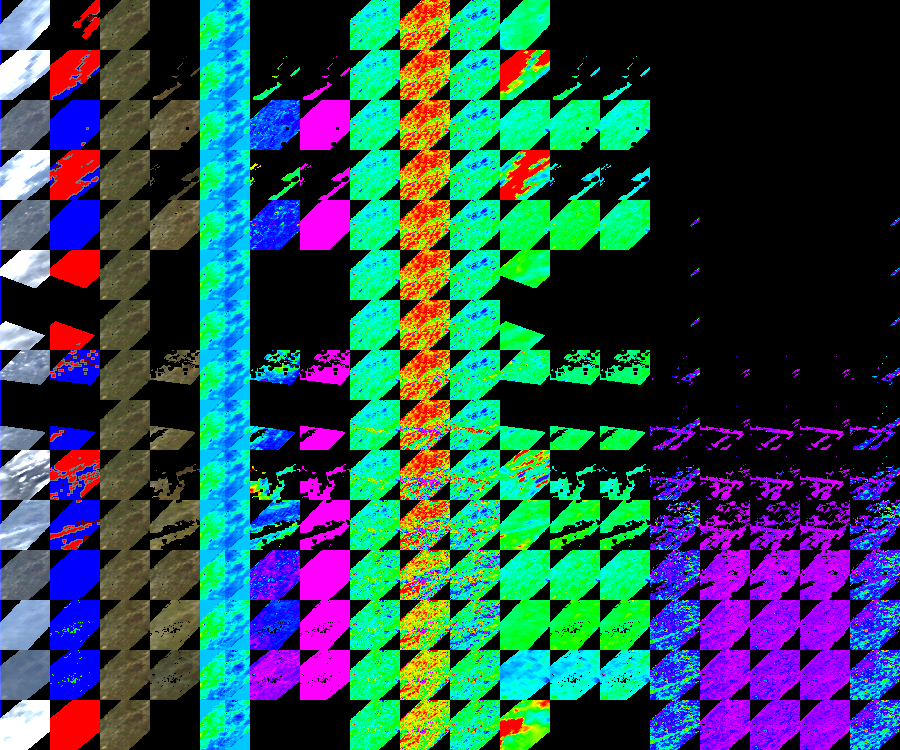 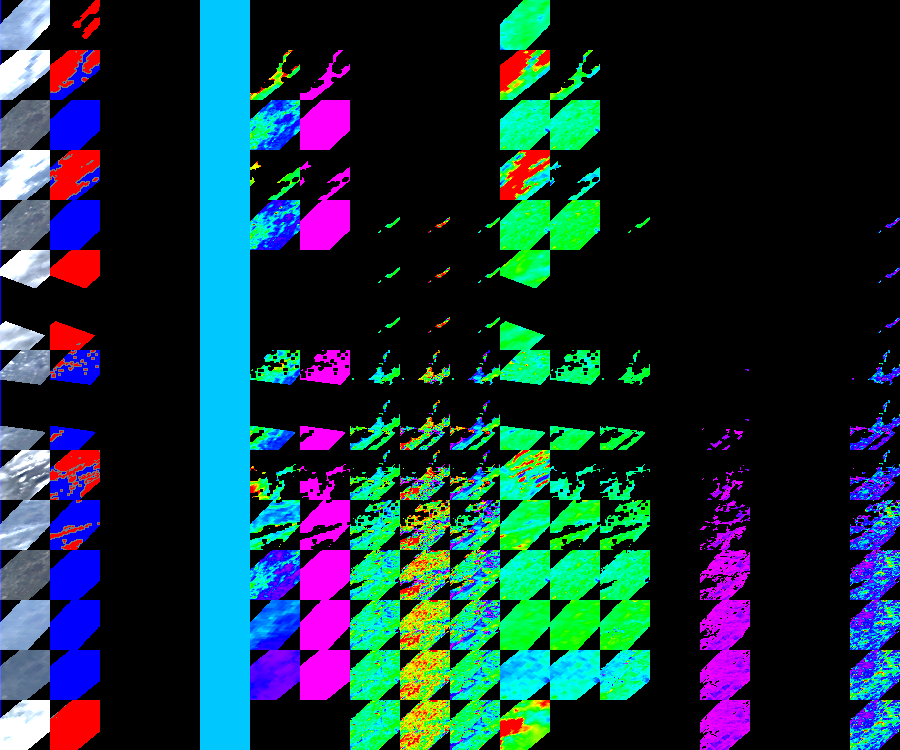 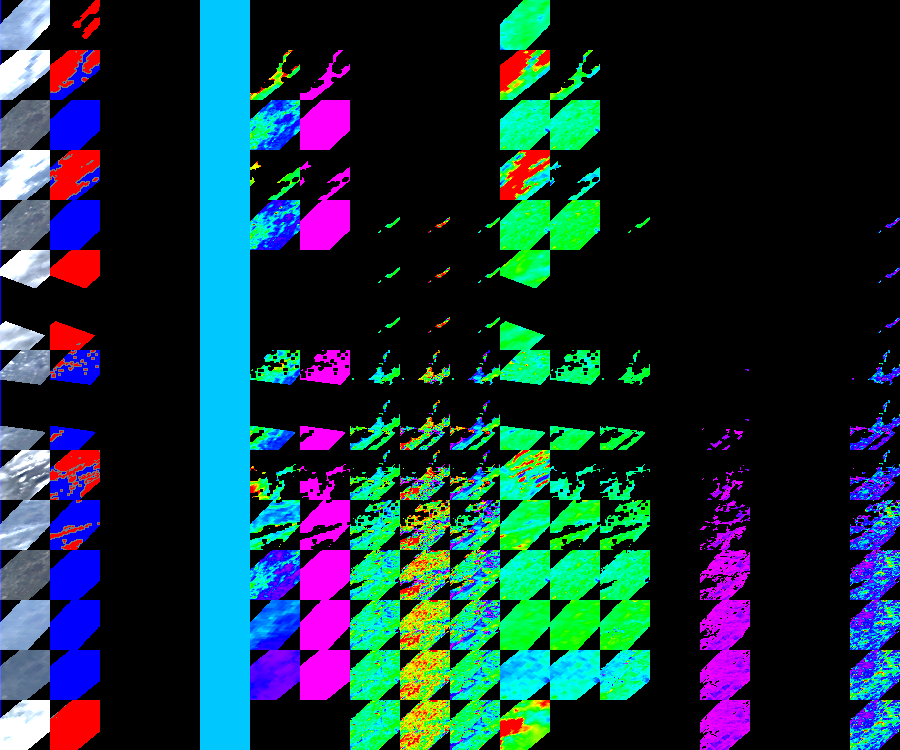 1
2
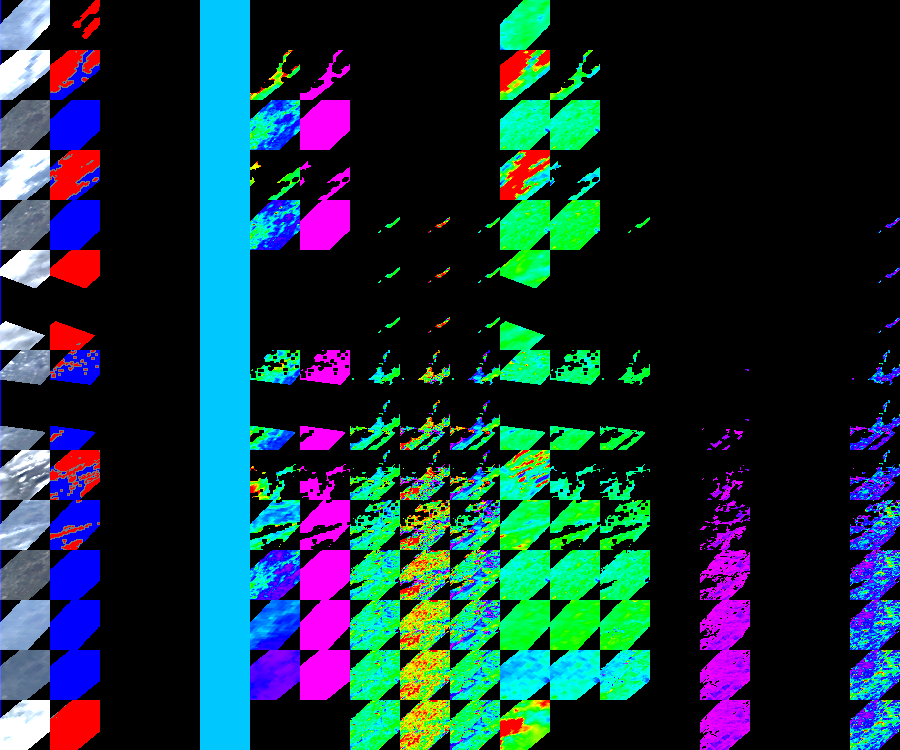 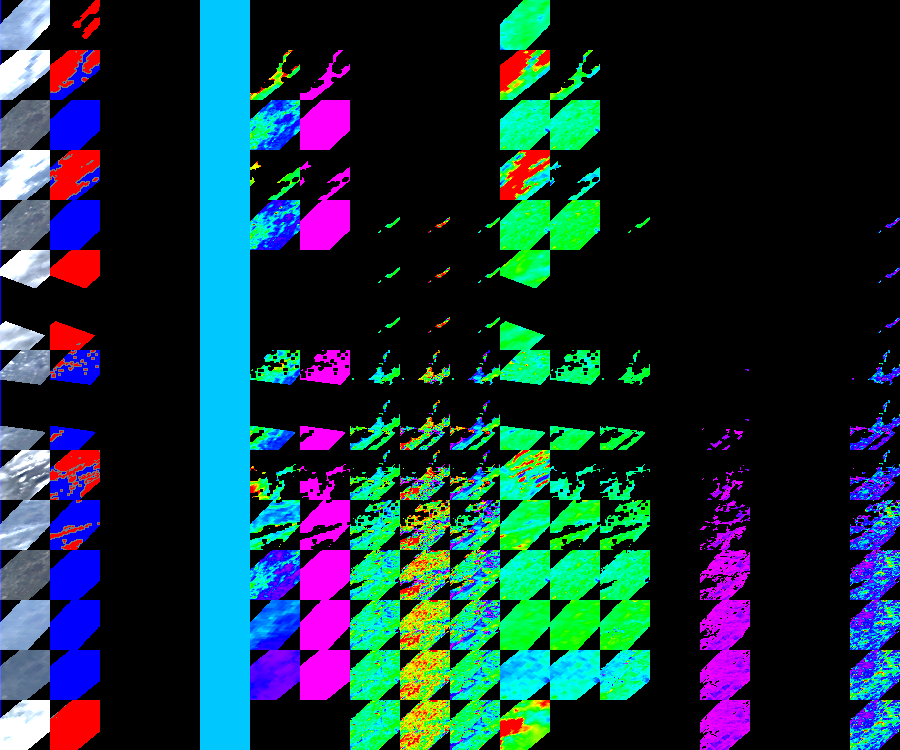 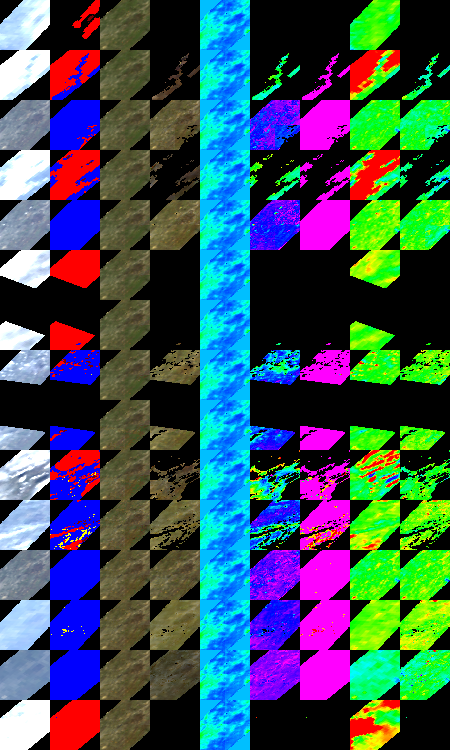 3
k
N2
Accumulate K>3 days and solve for N2 SRC
TOA
C5 AOT
TOA
NBRF
SRC
CM
CM
AOT
BRF
Blue/Black-Underestimation
Green – Agree
Yellow/Red - Overestimation
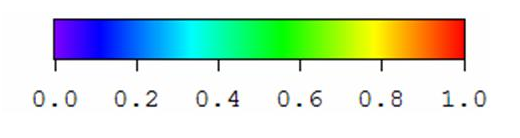 Difference Image: MOD09-ASRVN (GSFC, 2005, day 264)
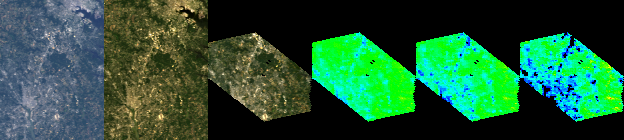 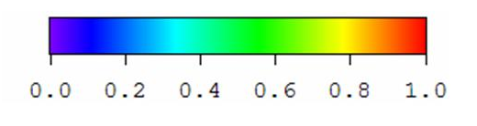 -0.02           0           0.02
TOA                      MOD09                  ASRVN                   diff-Red                 diff-Green             diff-Blue.
Aerosol Algorithm: Smoke Test
Lyapustin, A. et al., 2012: Discrimination of biomass burning smoke and clouds in MAIAC algorithm, ACP, 12, 9679–9686.
Phys. principles (~OMI): 1) ni increases RDB; 2) Multiple scattering, and absorption, increase RDB, for absorbing aerosols.
TOA RGB           CM             AOT0.47         Angstrom        SP (b)       AP (0.7-0.91)  Smoke Mask      NBRF
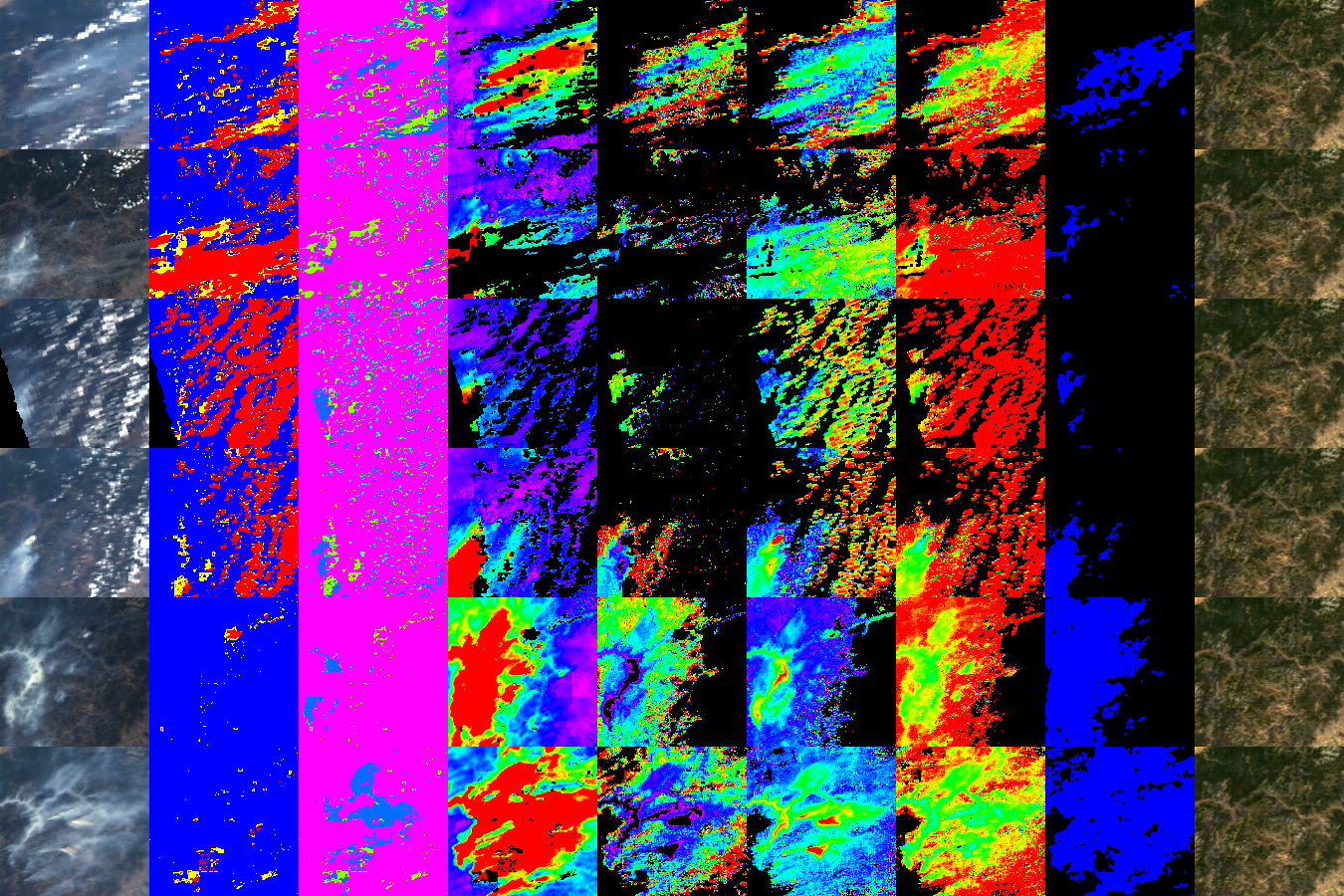 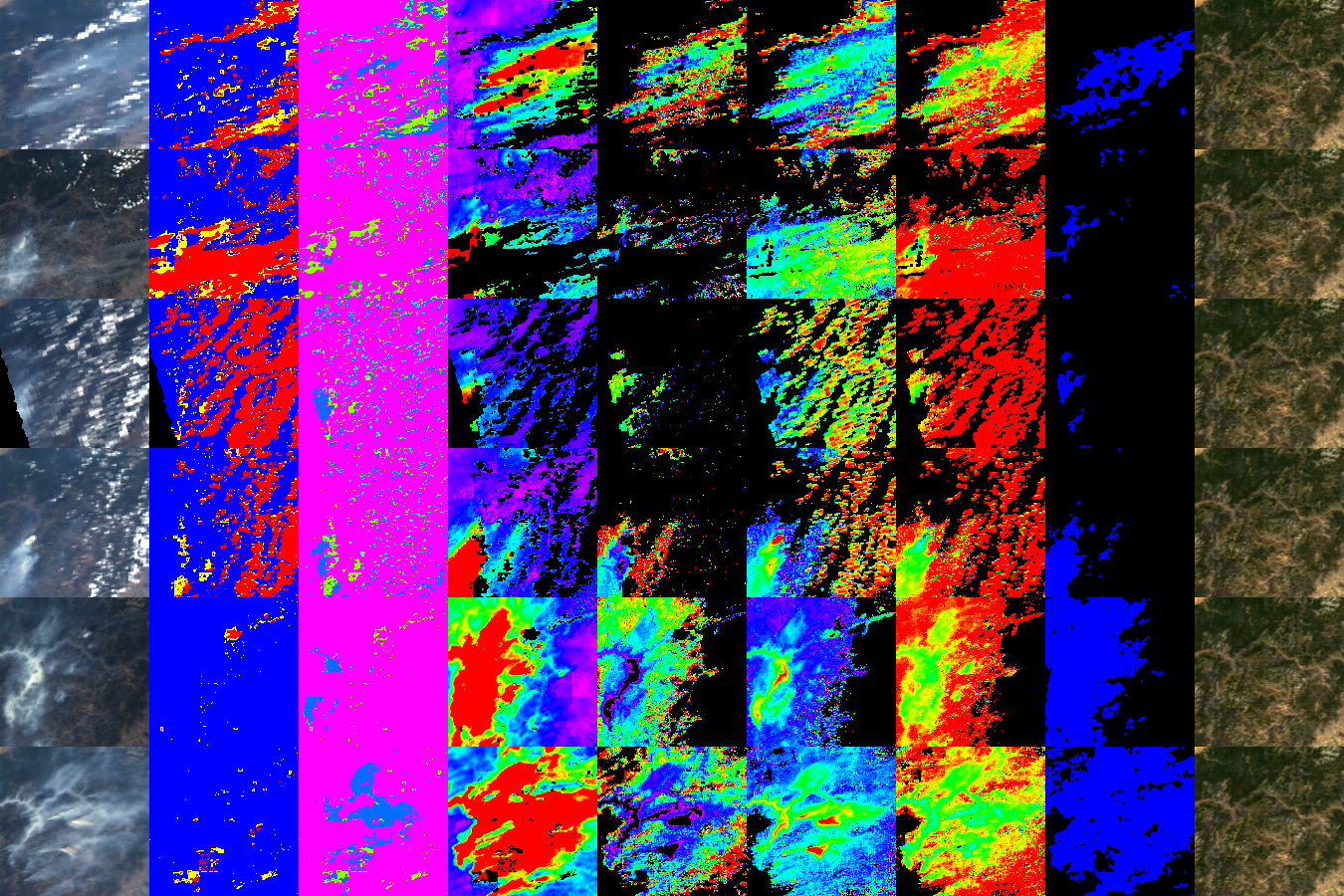 DOY 253-254
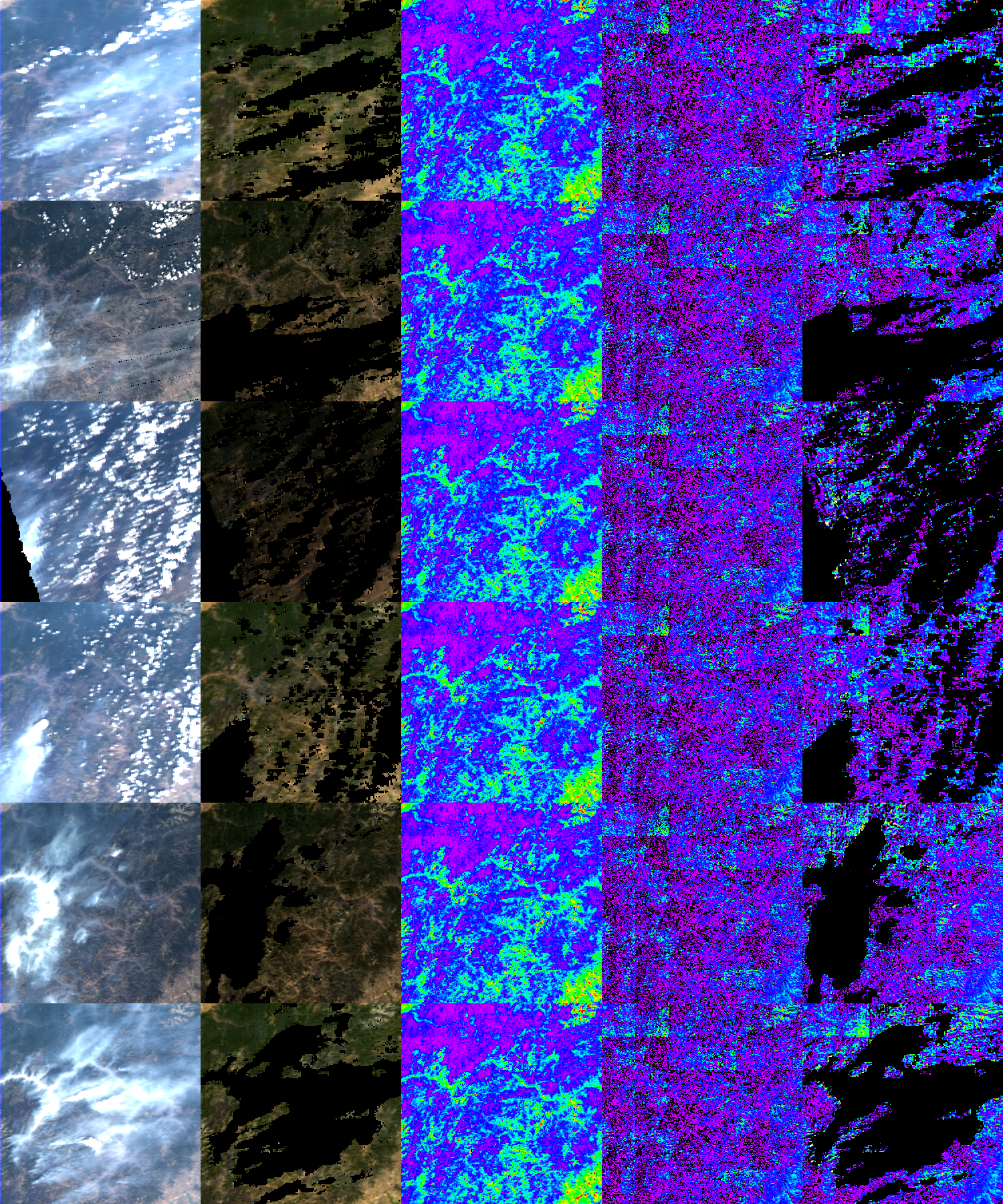 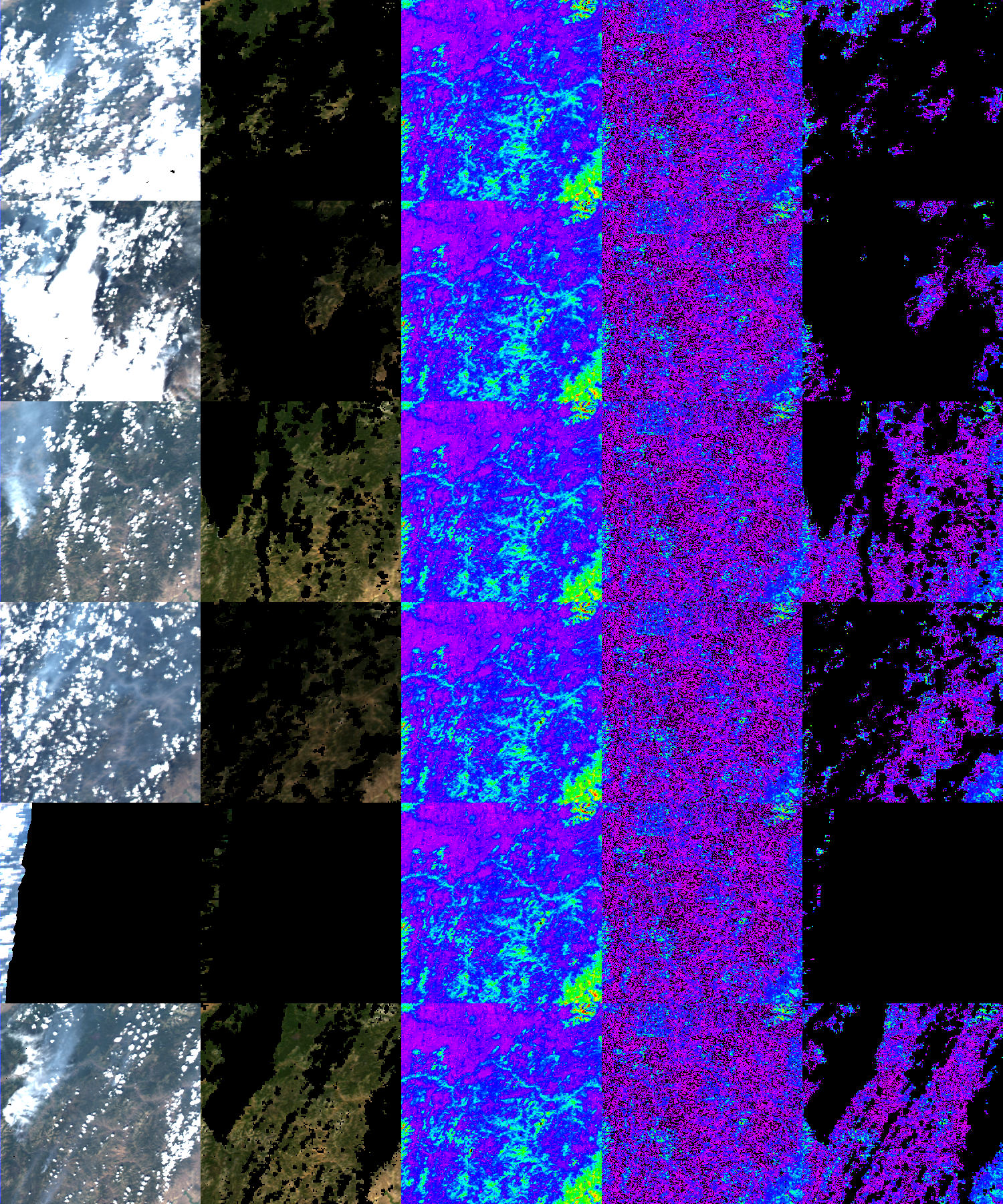 500m
199, 500m
Georgia/Florida Fires of 2007
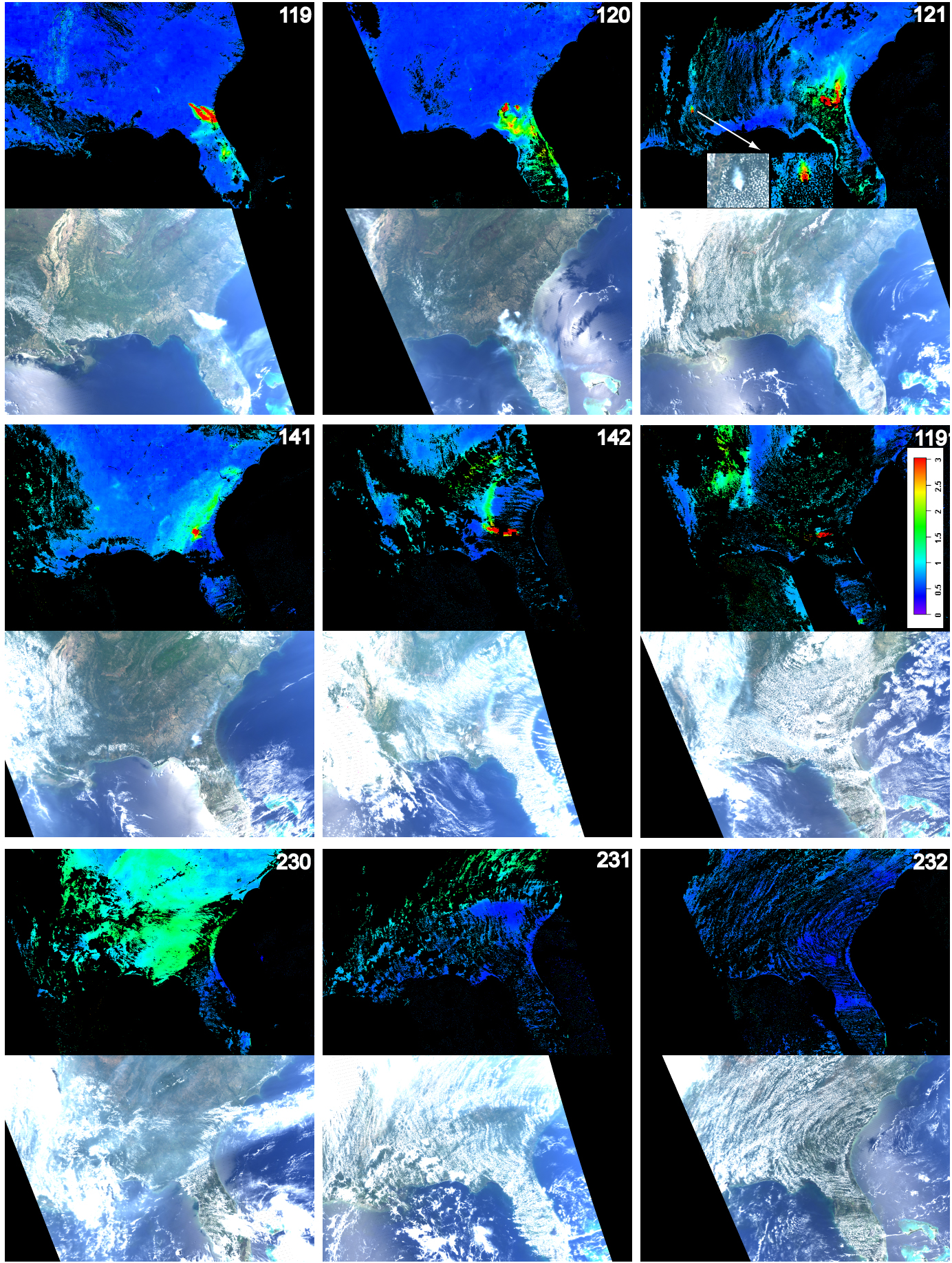 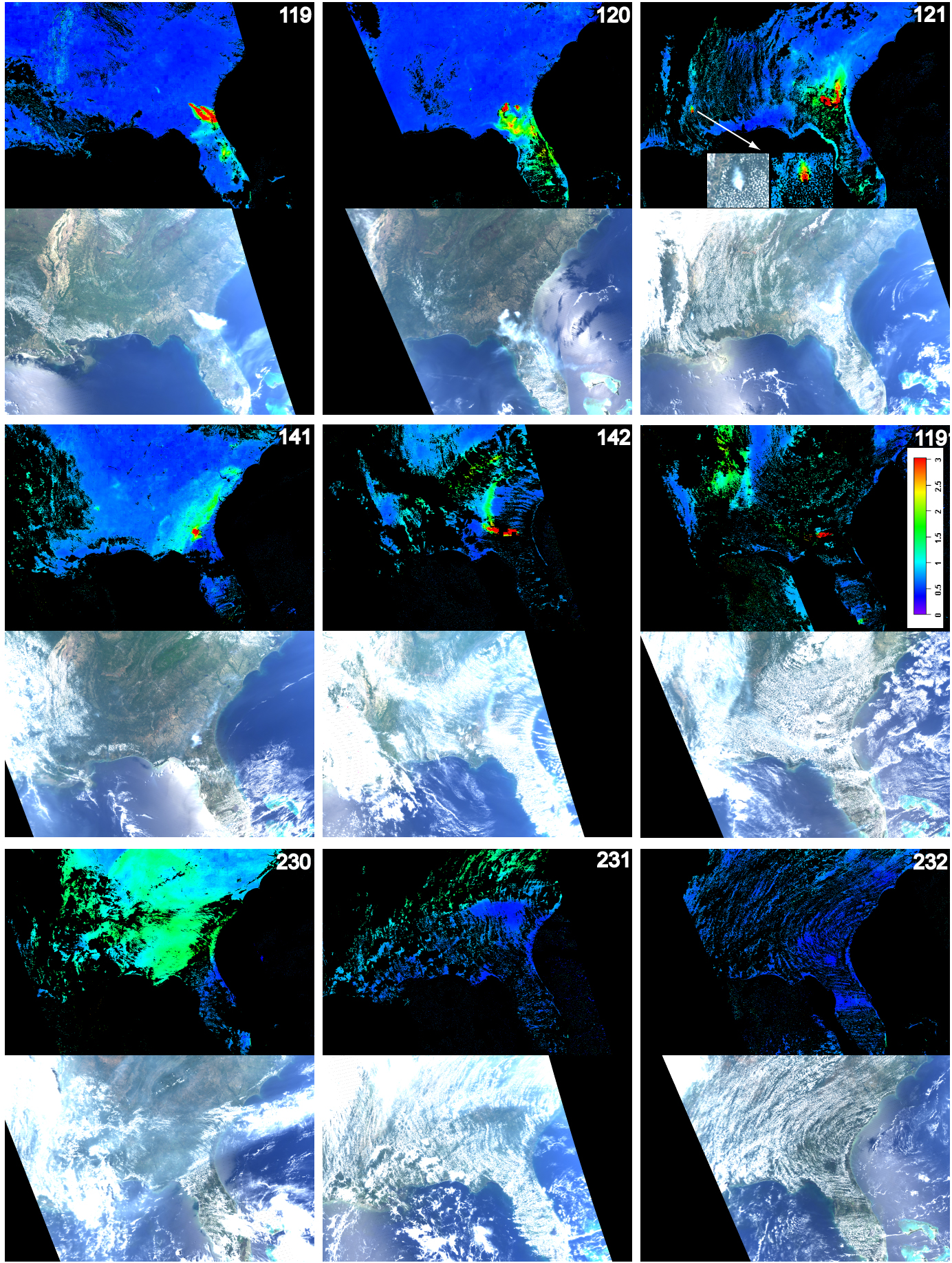 Removal of polluted air by weather system [Lyapustin et al., 2012, ACP].
2.13
0.47
0.412
0.66
TOA
CM
AOT
Backgr./Smoke/Dust
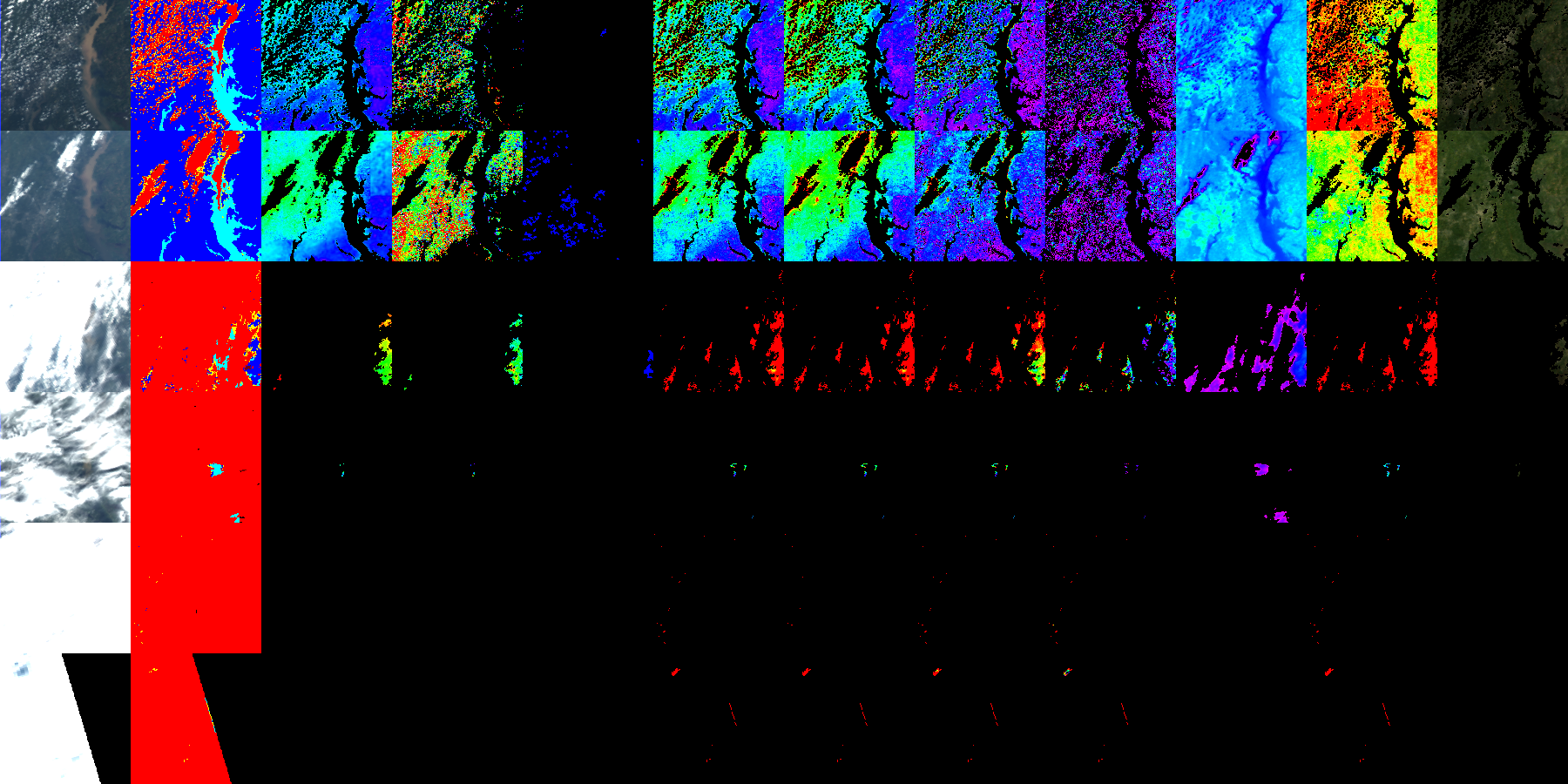 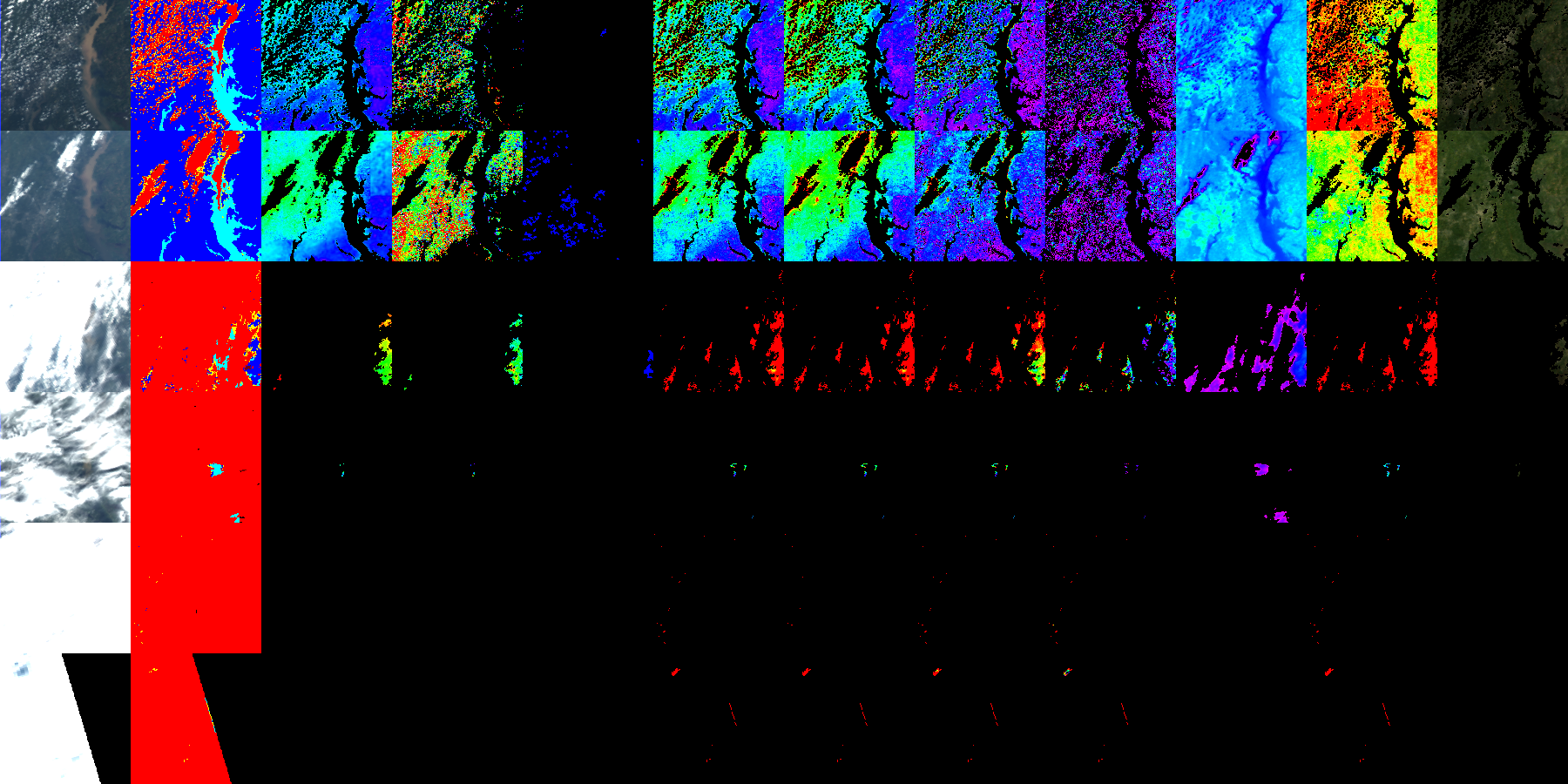 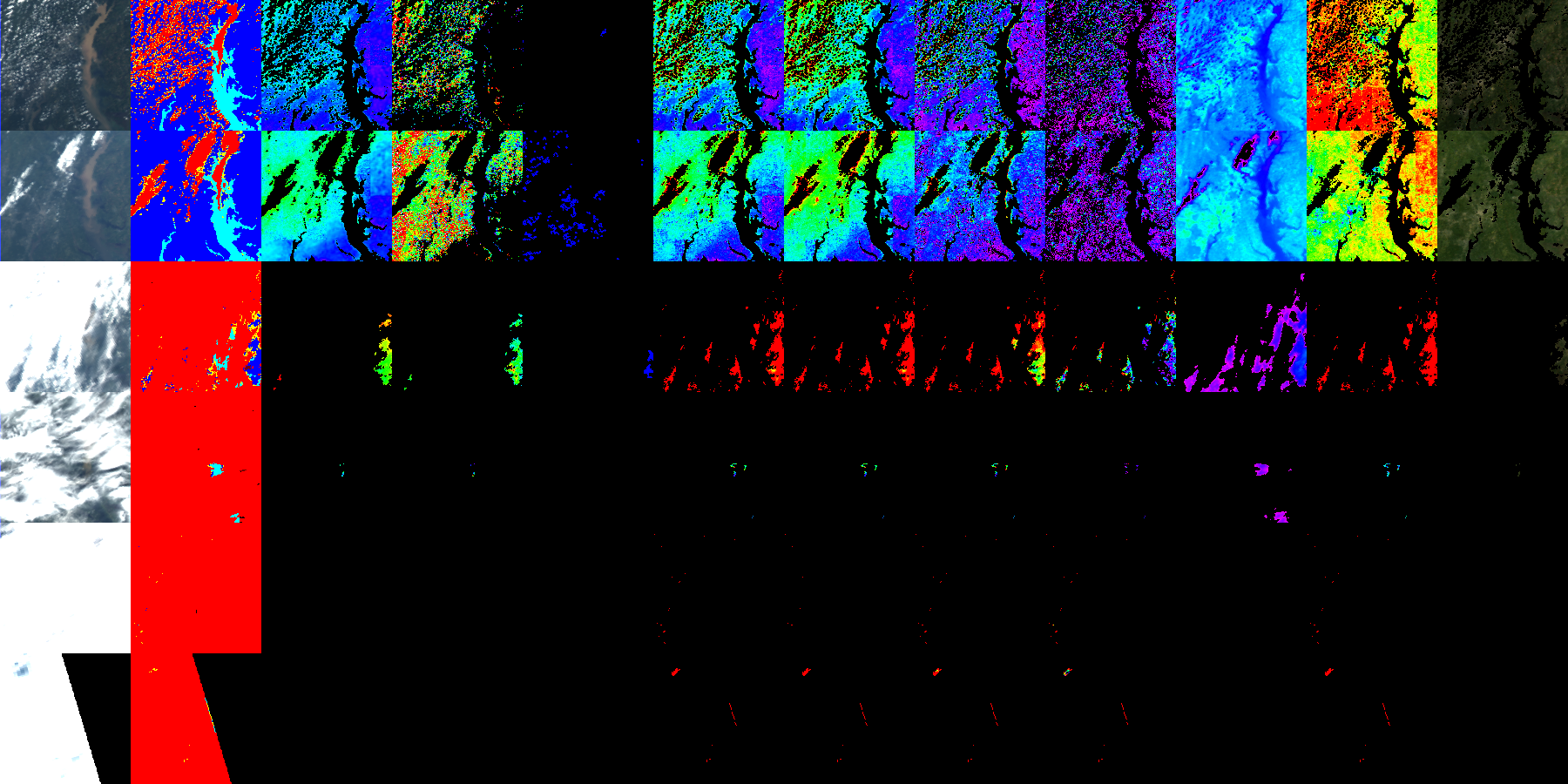 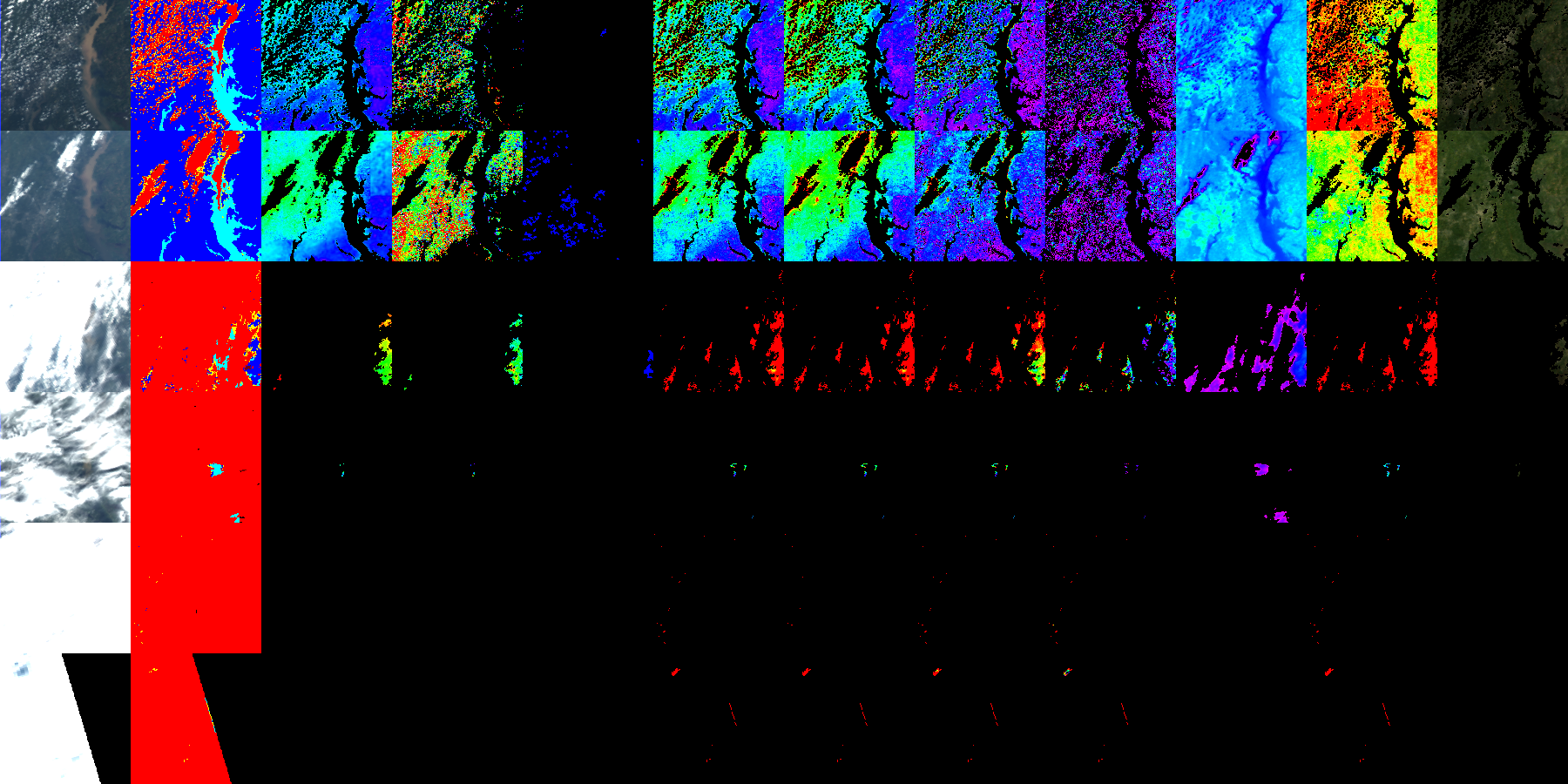 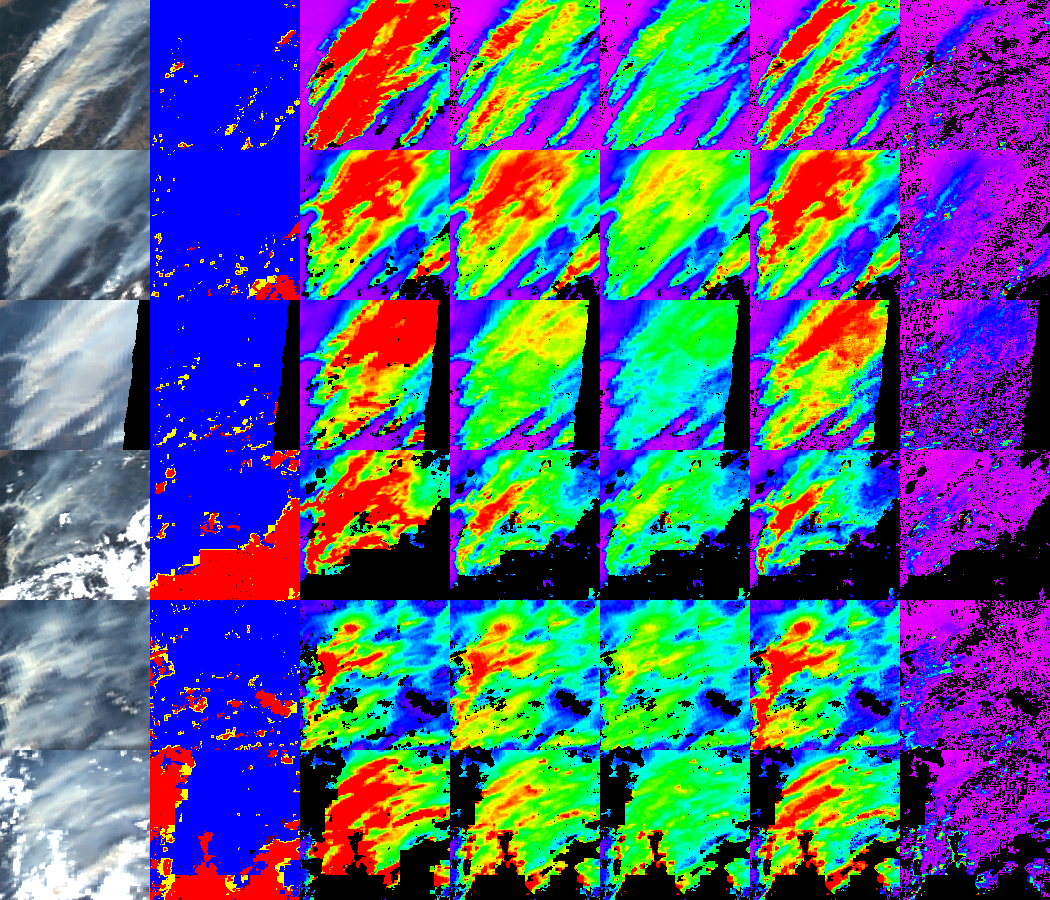 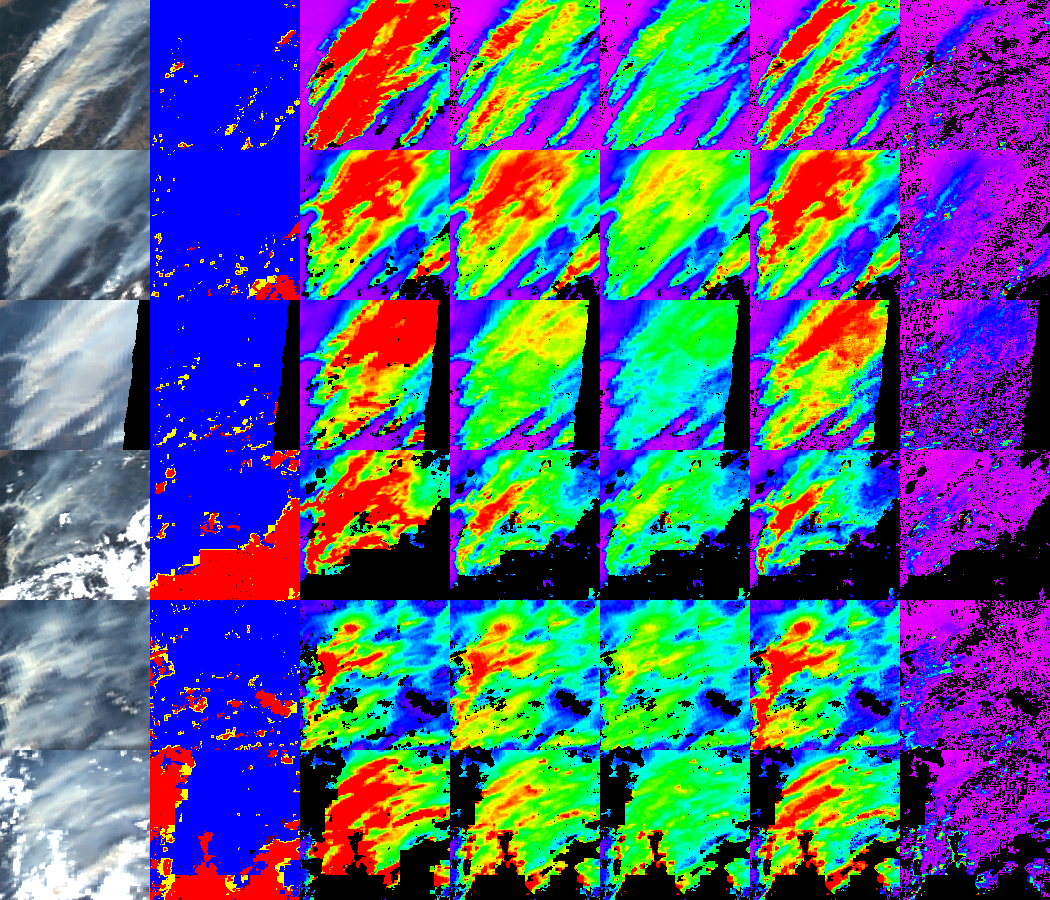 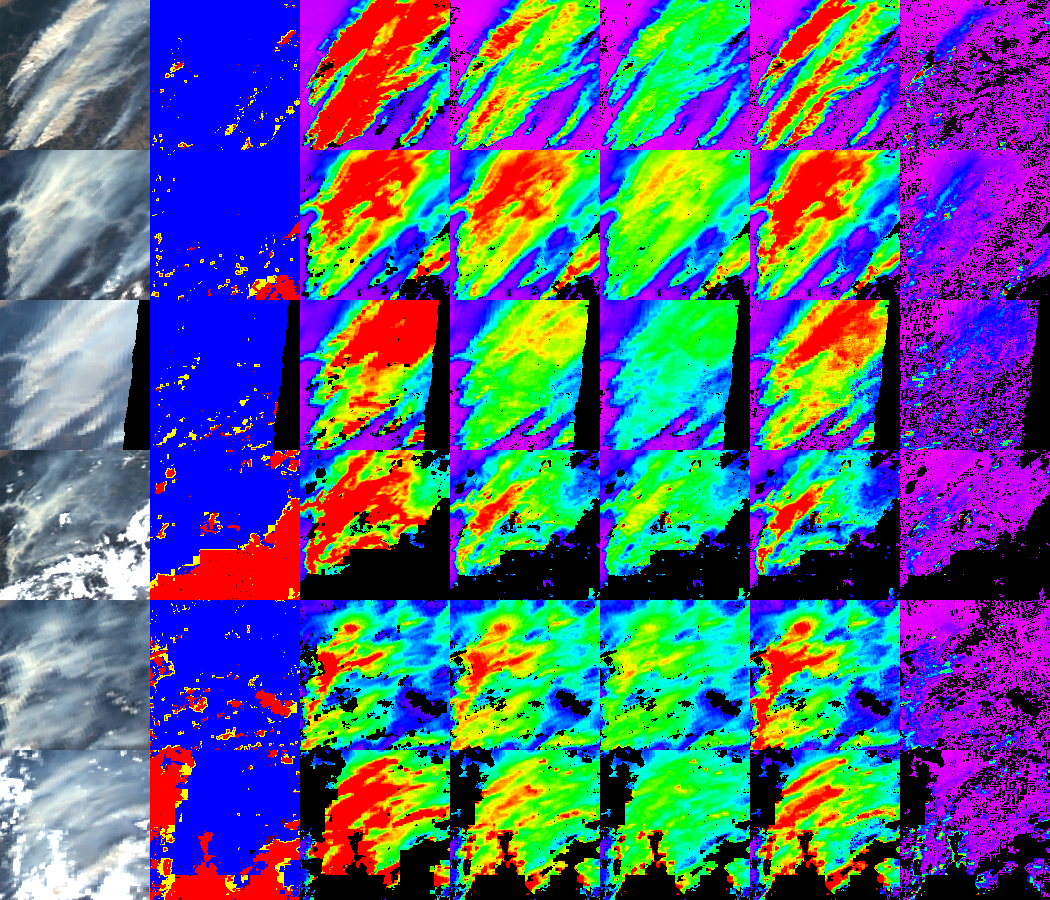 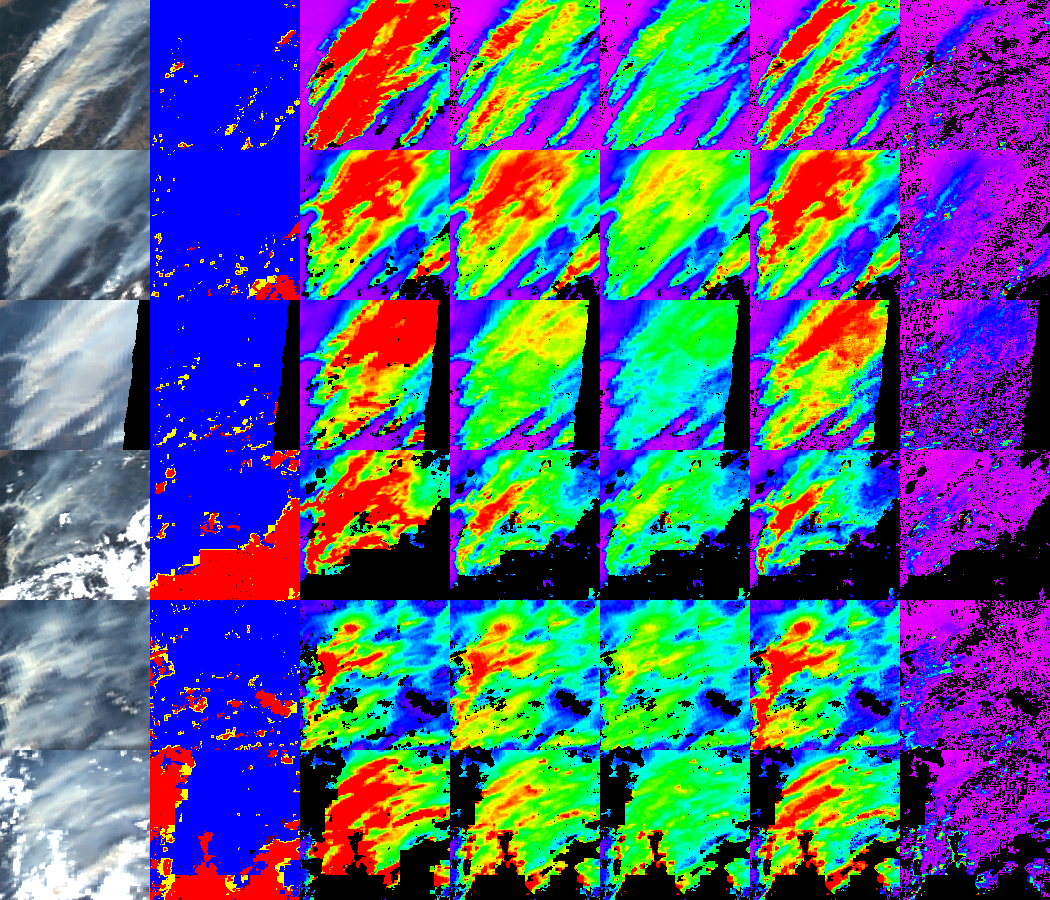 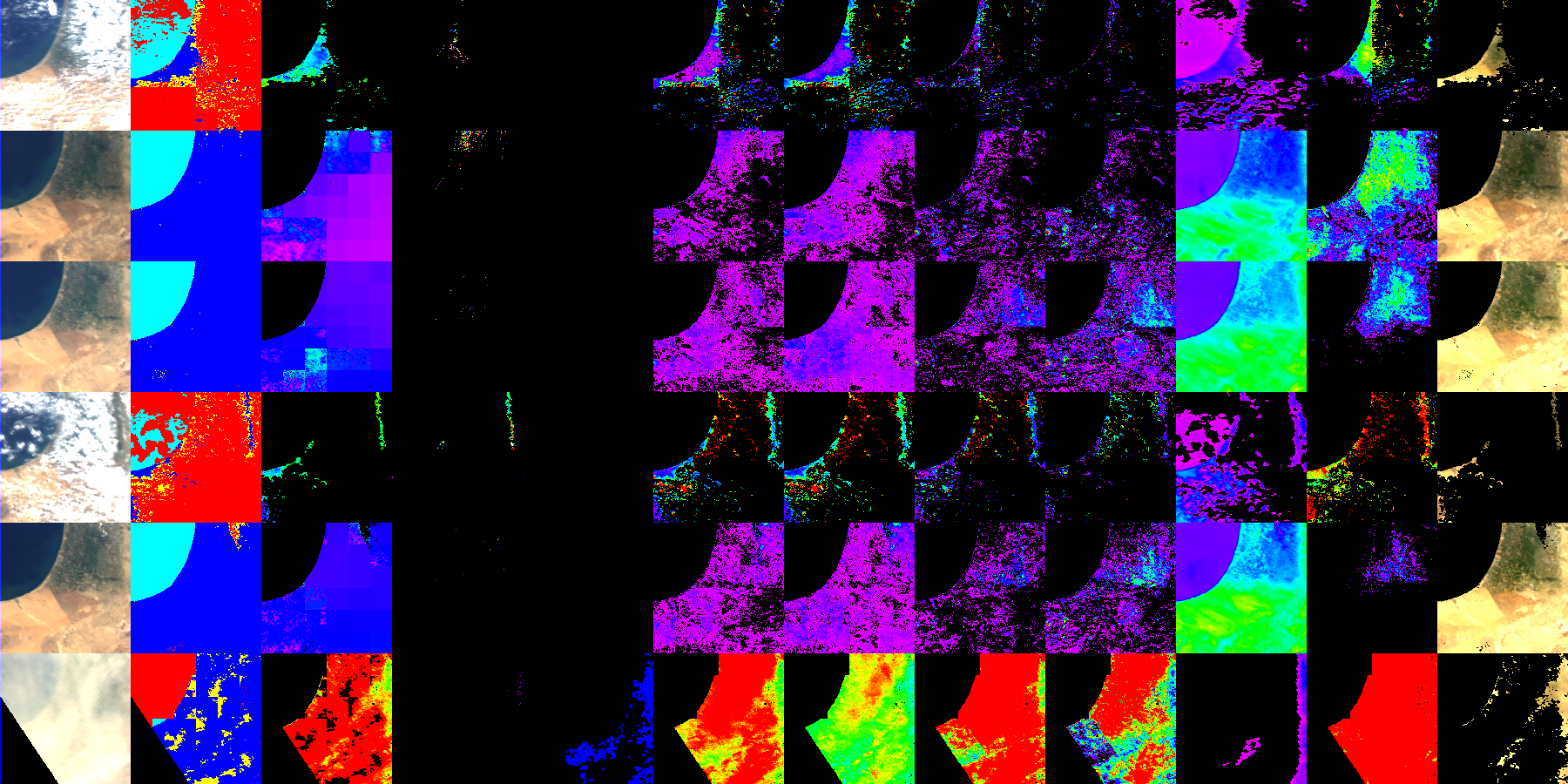 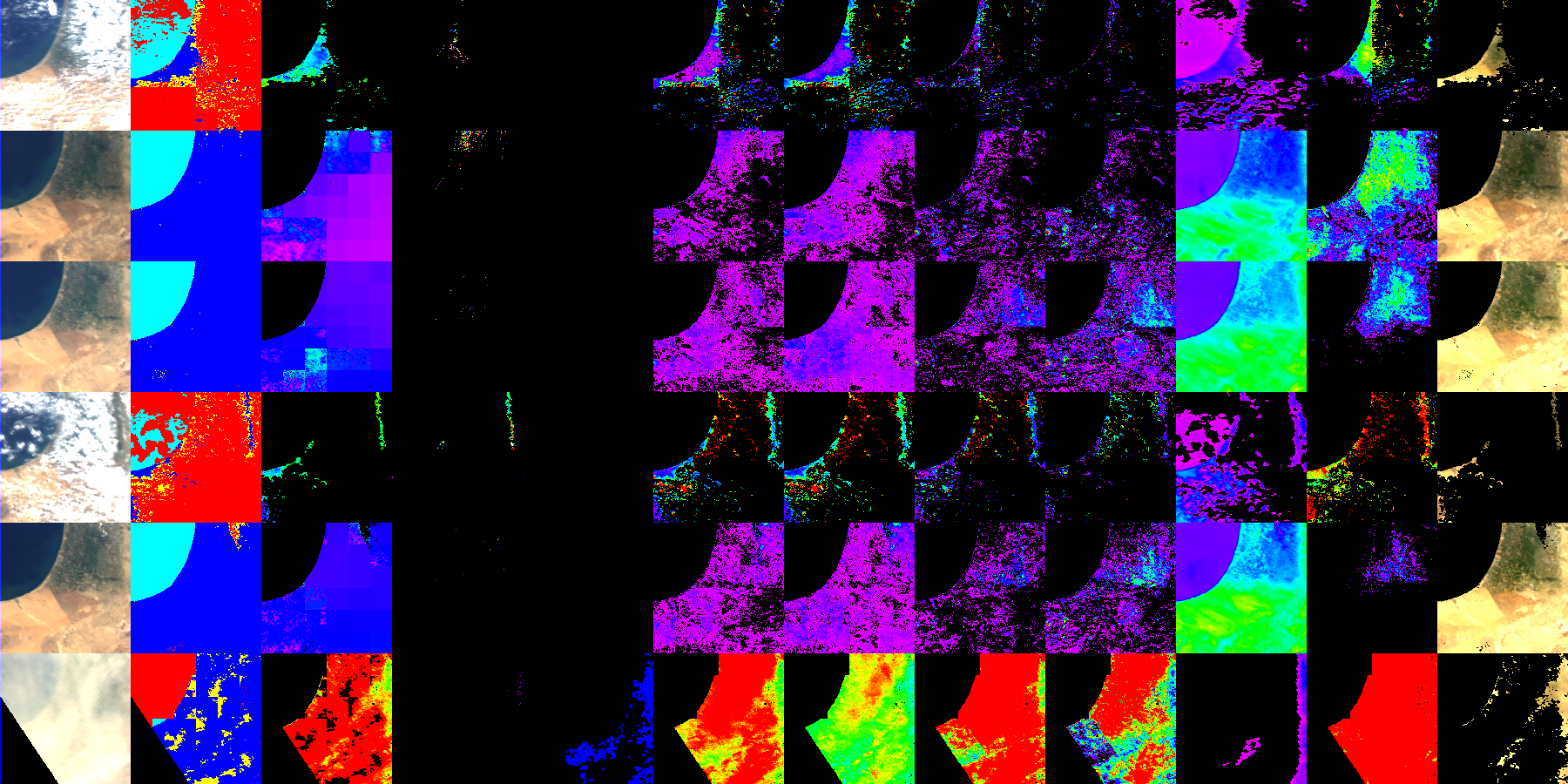 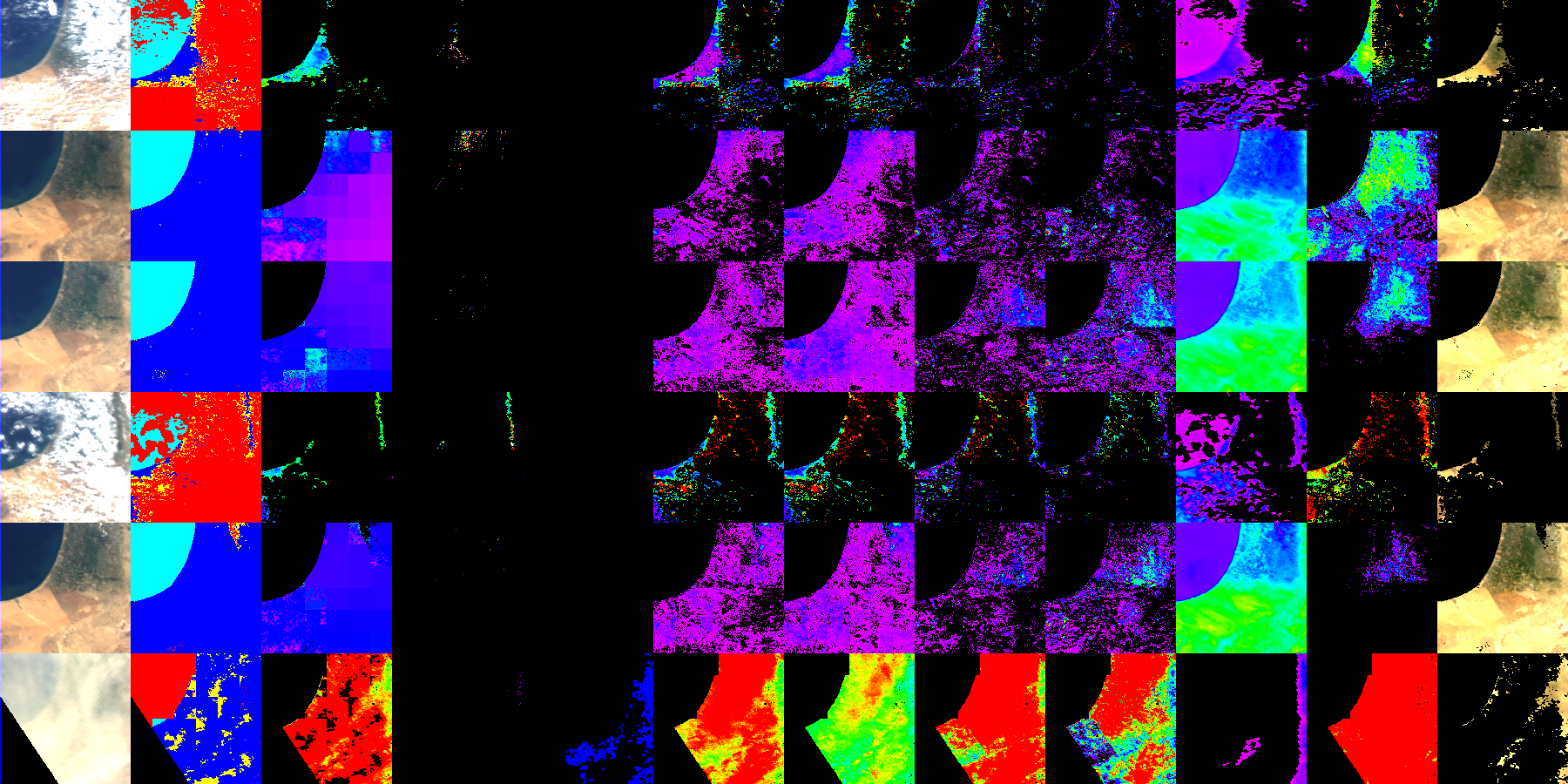 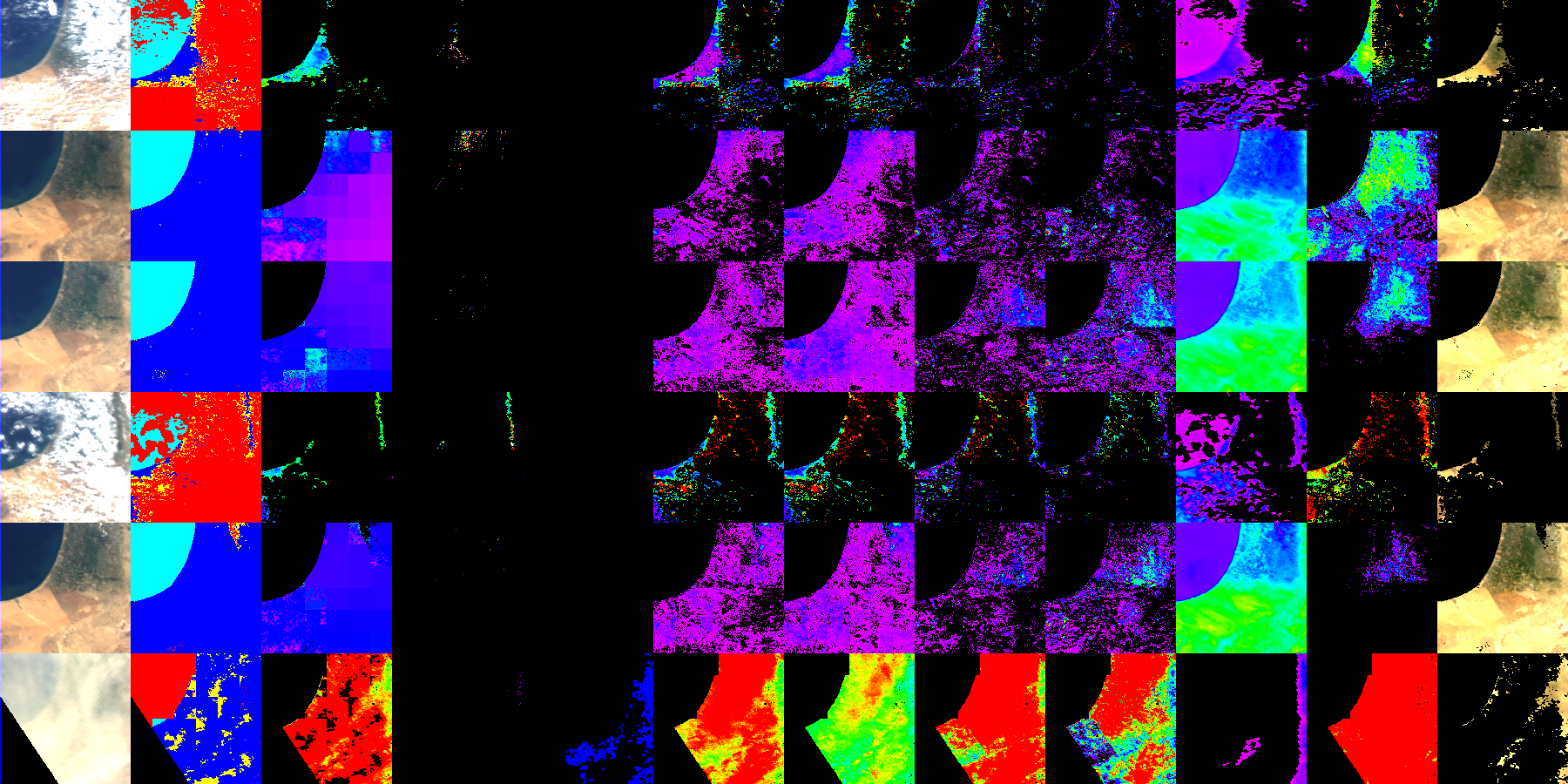 Amazonia: Comparison with MOD09
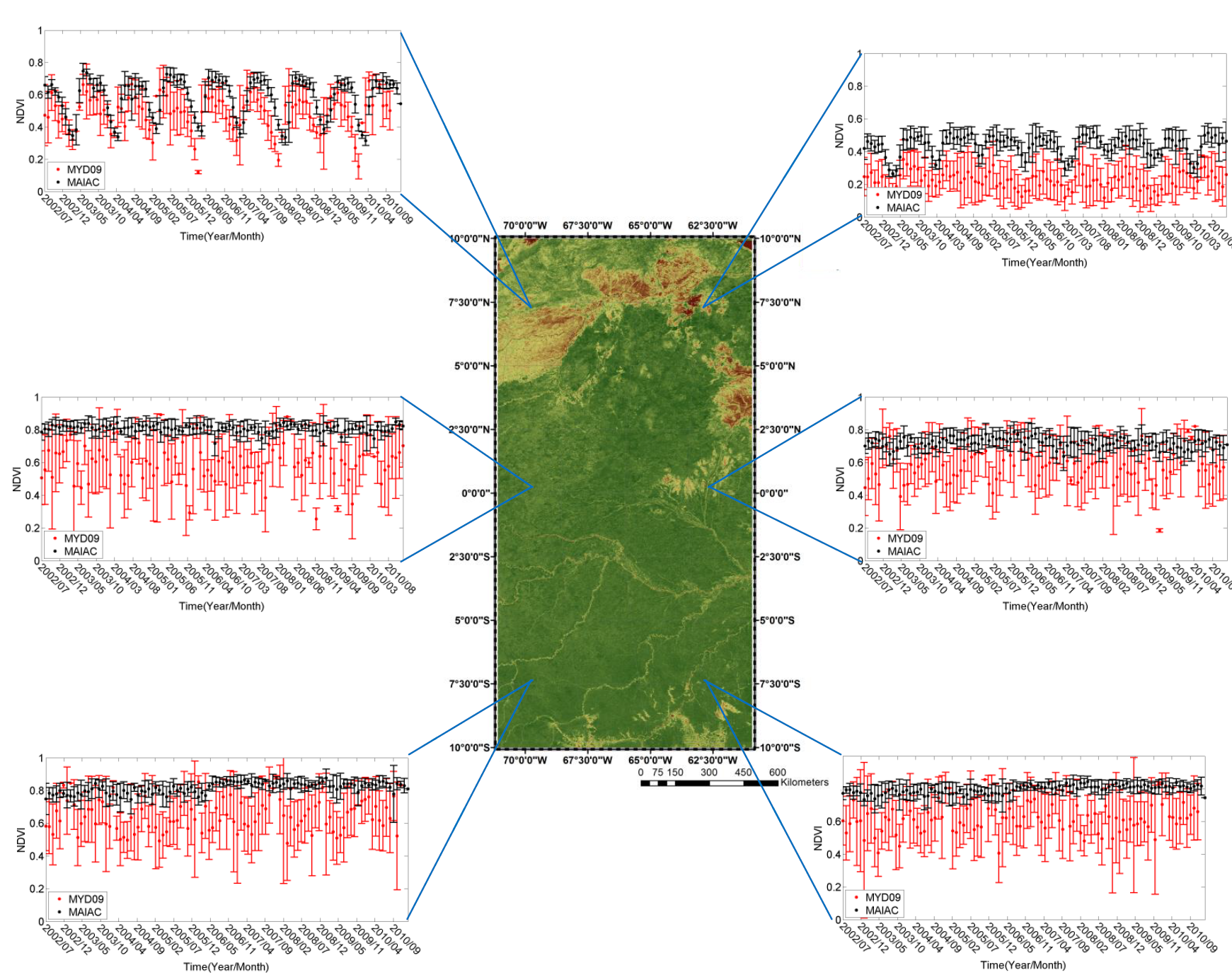 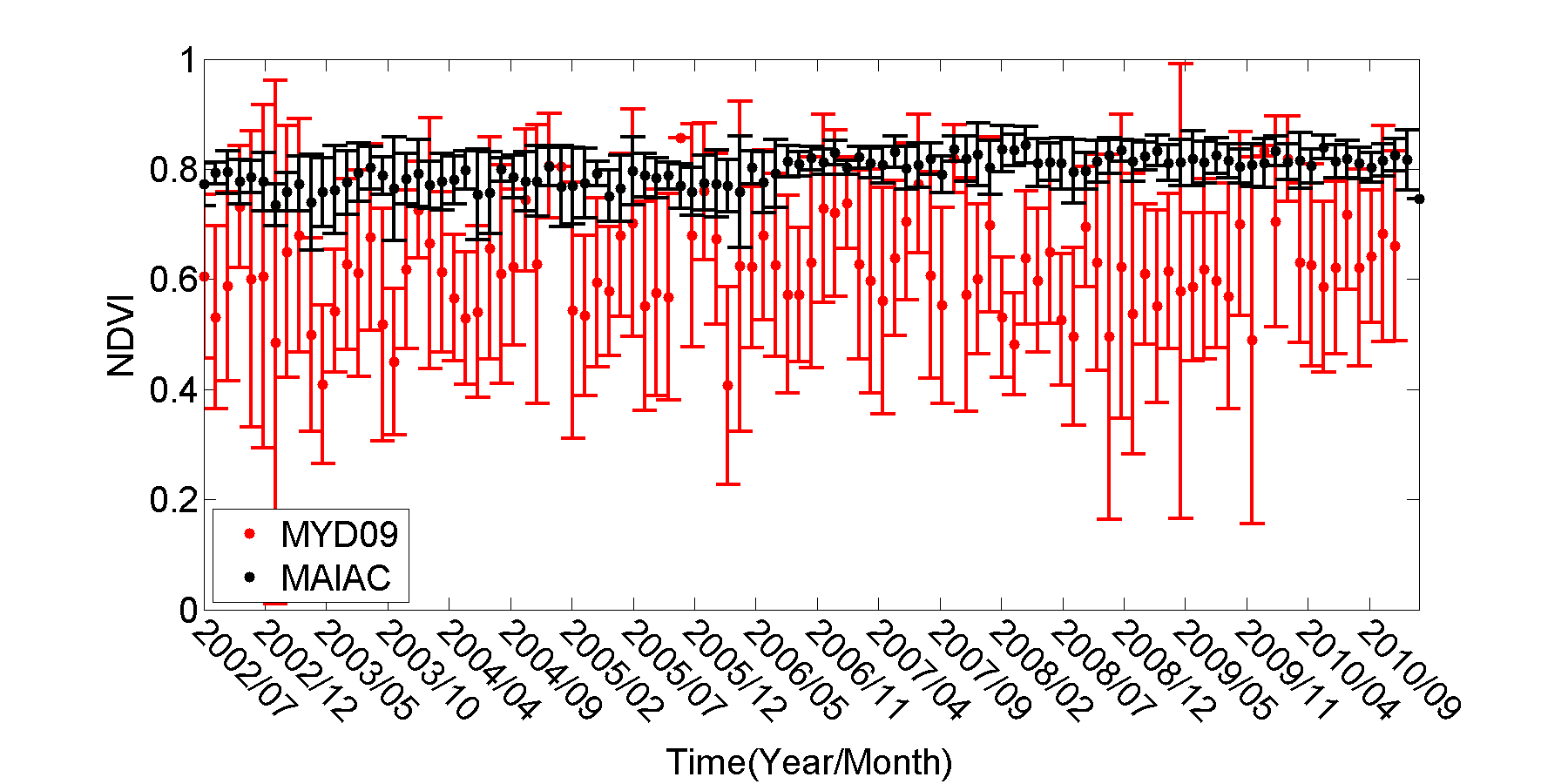 11
Cloud mask
MODIS TOA
MOD35 CM
MAIAC CM
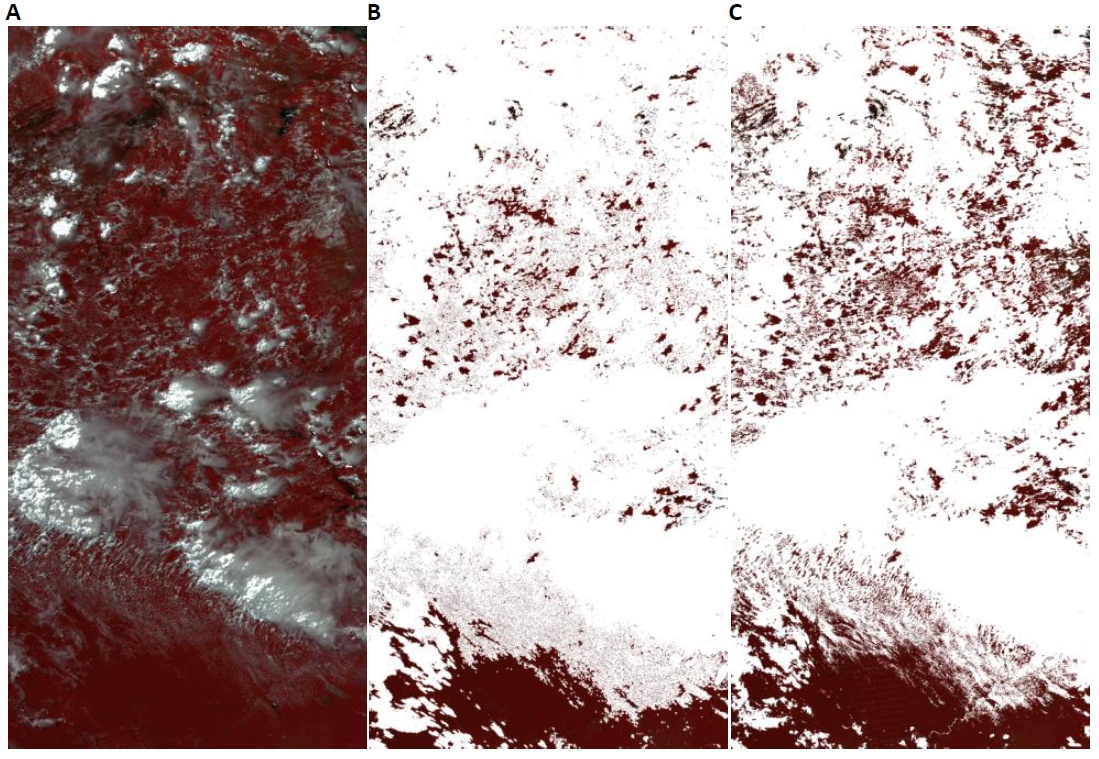 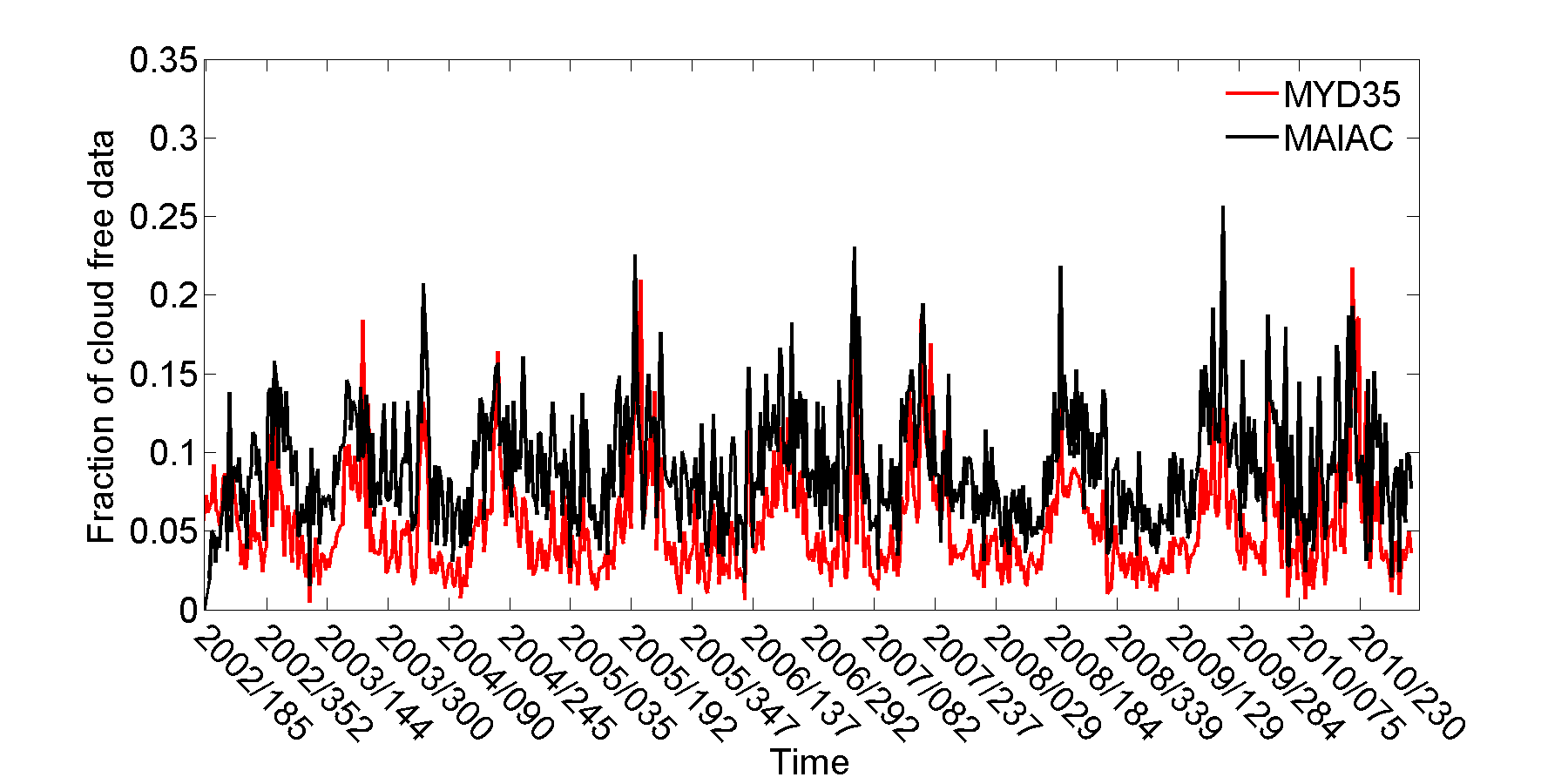 Hilker, T.,  A. I. Lyapustin, C. J. Tucker, P. J. Sellers, F. G. Hall, Y. Wang, 2012: Remote Sensing of Tropical Ecosystems: Atmospheric Correction and Cloud Masking Matter. RSE, http://dx.doi.org/10.1016/j.rse.2012.08.035.
MAIAC Terra&Aqua Amazon dataset is available on the LAADS FTP site ftp://ladsweb.nascom.nasa.gov/MAIAC/
WV-AOT-Clouds …
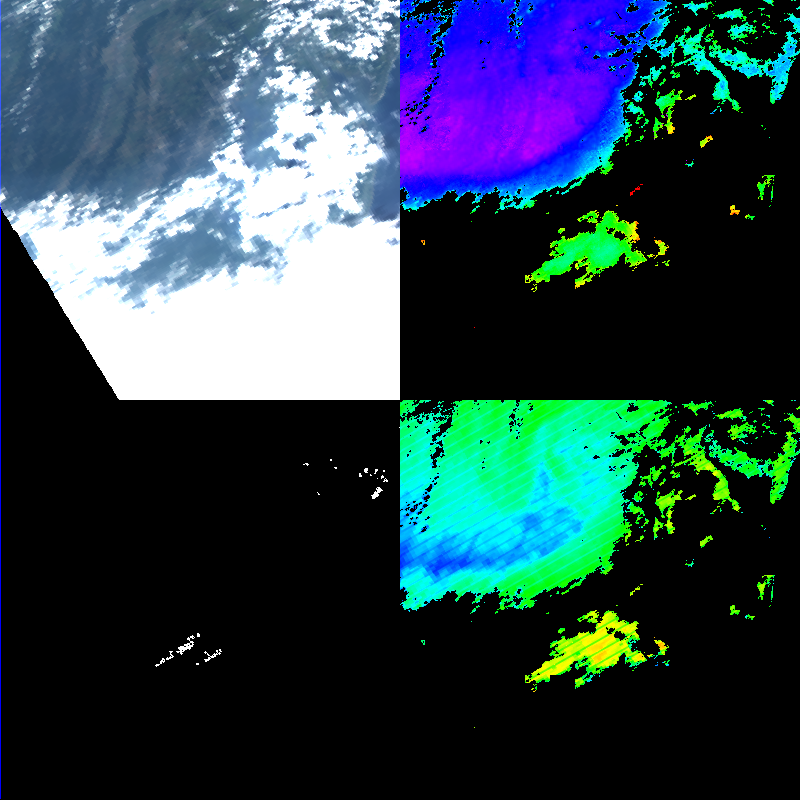 TOA RGB
AOT0.47
Aqua:
2011,
DOY 212,
17:30
Sub-grid WV variability
Column WV
0   1    2     3    4     5 cm
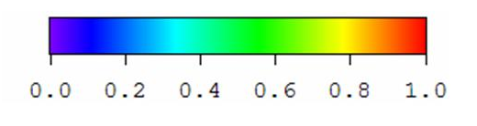 Mountain Waves in MODIS NIR WV
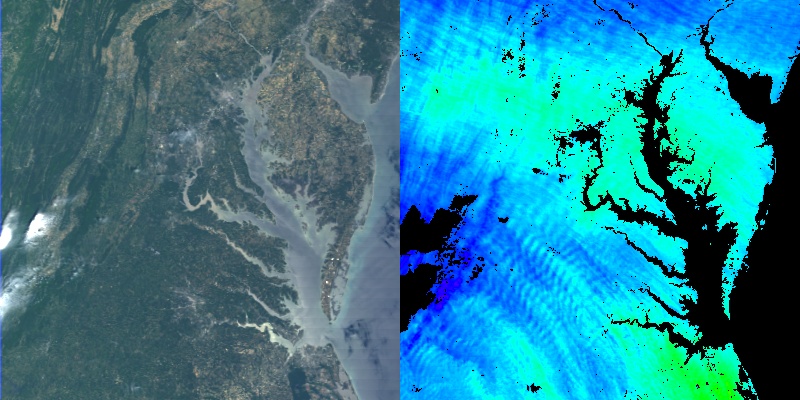 Terra, 2011: DOY 153
16:10
TOA RGB
Column WV
0   1    2     3    4     5 cm
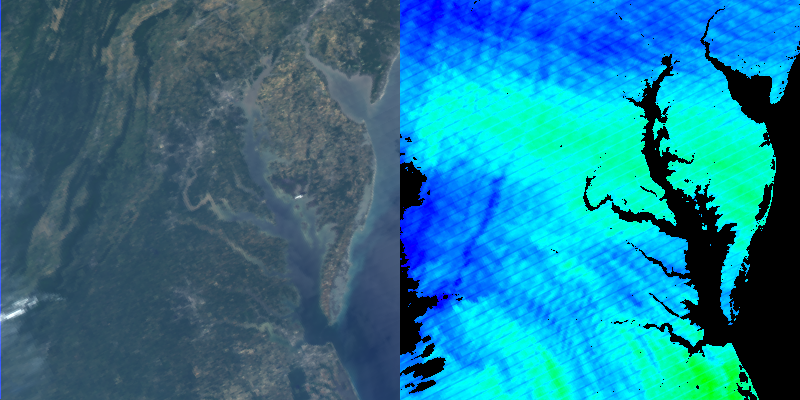 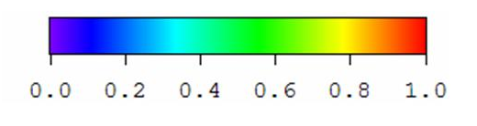 Aqua:
DOY 153,
17:50
~3-5km
Mountain Waves in Water Vapor
RGB         CM        AOT       CWV        T11
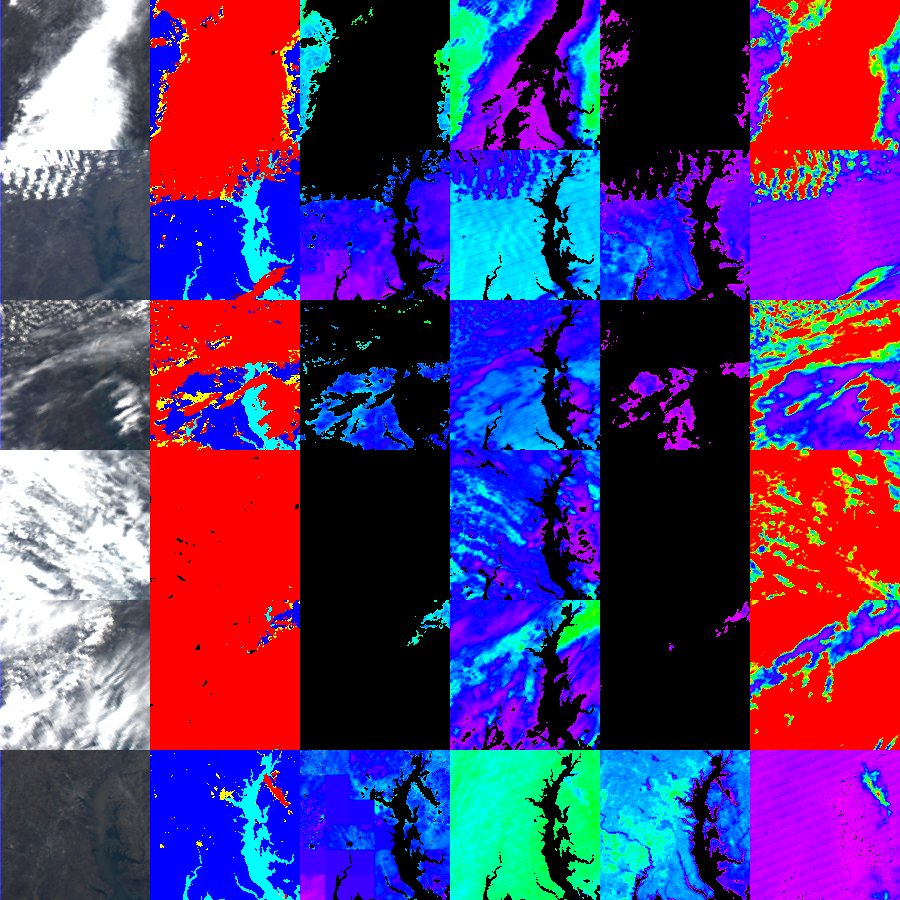 Aqua: 2011
DOY 77
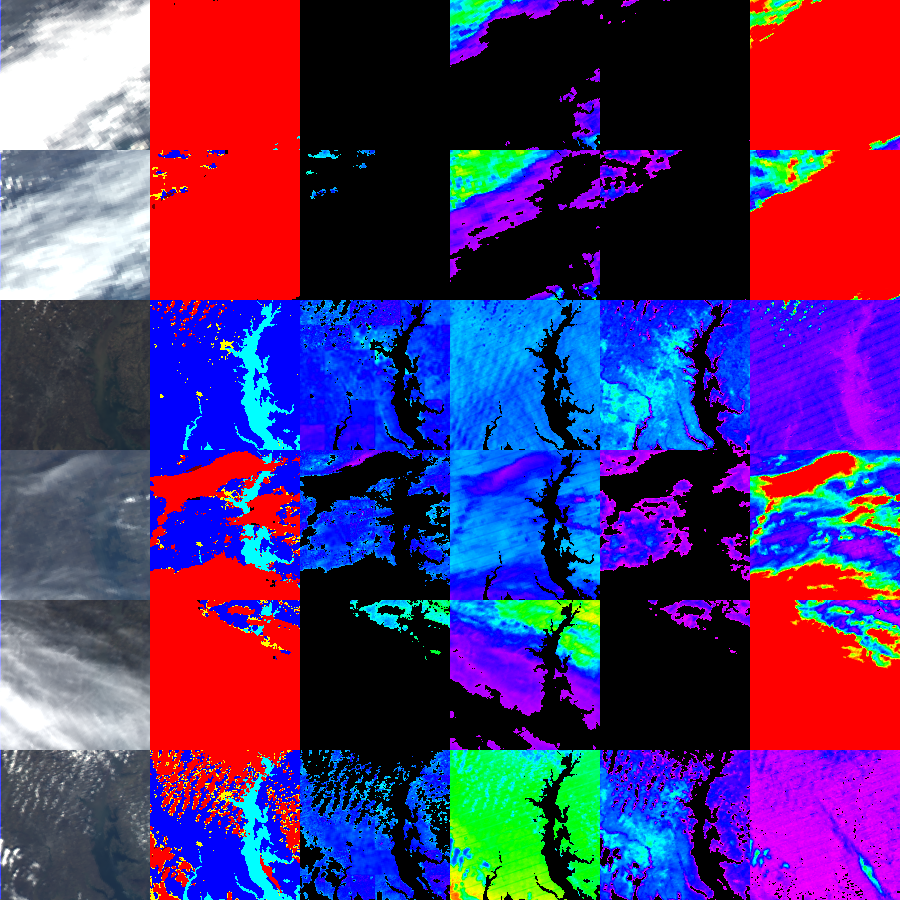 Aqua: 2011
DOY 79
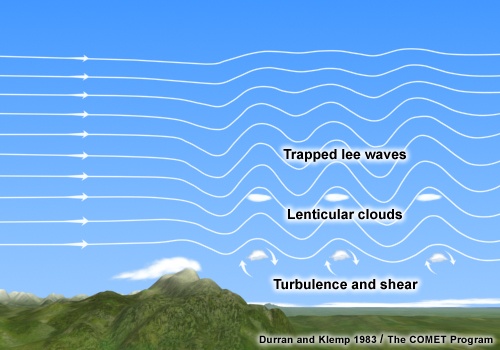 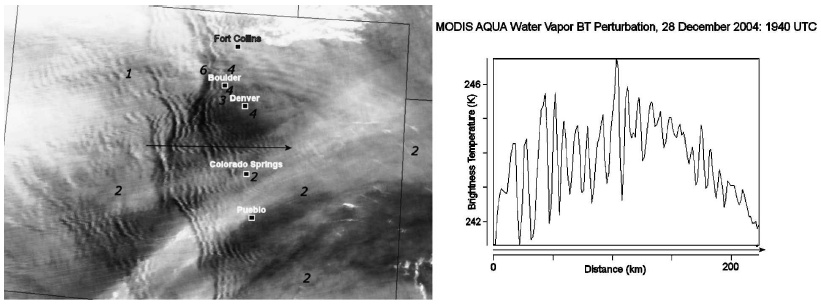 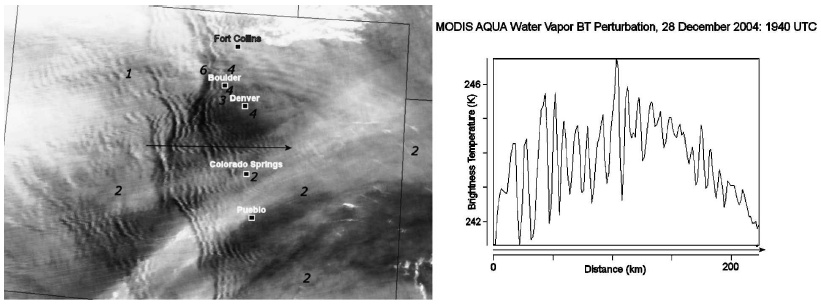 MODIS Aqua WV BT (6.7m), 12-28-04, from Uhlenbrock et al., Weather and forecasting, 22, 662-670, 2007.
CWV can provide wave period and drag (dissipation) distance. How can this information be used?
What is Bright Surface?
Sensitivity of measurements to AOT variations 

AOT uncertainty relates to surface BRDF uncertainty: 

Over land, uncertainty of 
	AE(Blue, Red) is defined by 
	the Red band retrieval:
TOA             CM            AOT0.47       (0-0.2)       BRF
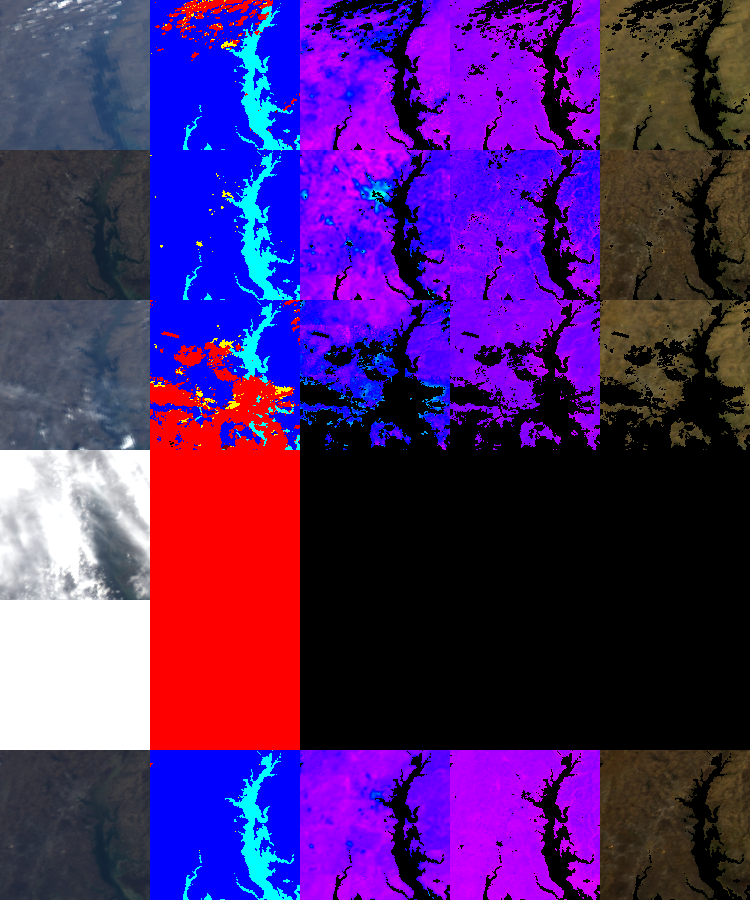 DOY
66
Balt.-Wash.
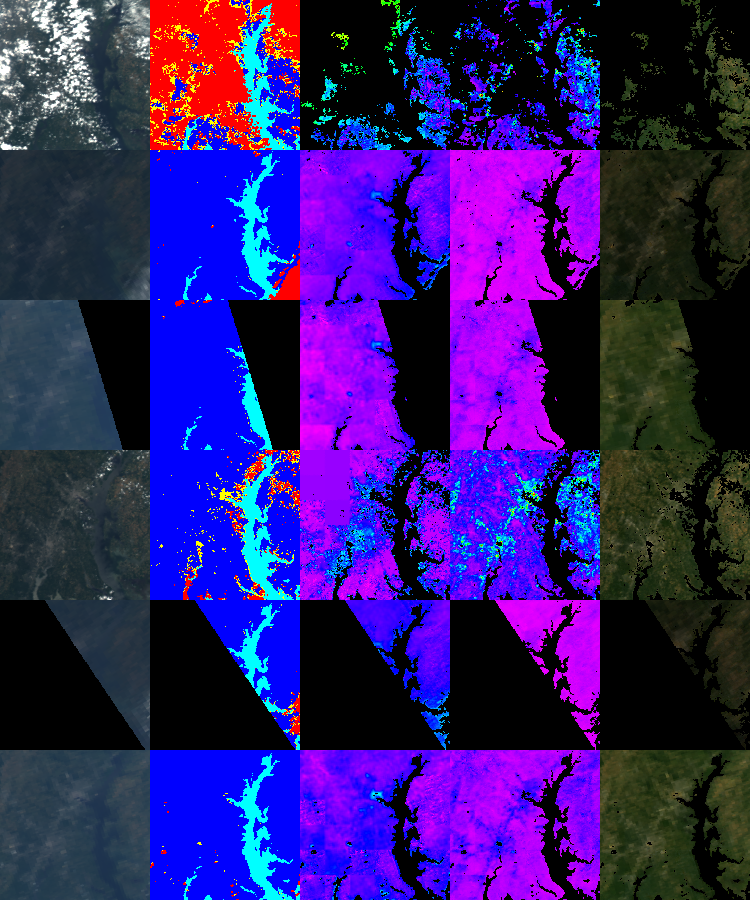 182,
2011
 (0-1)
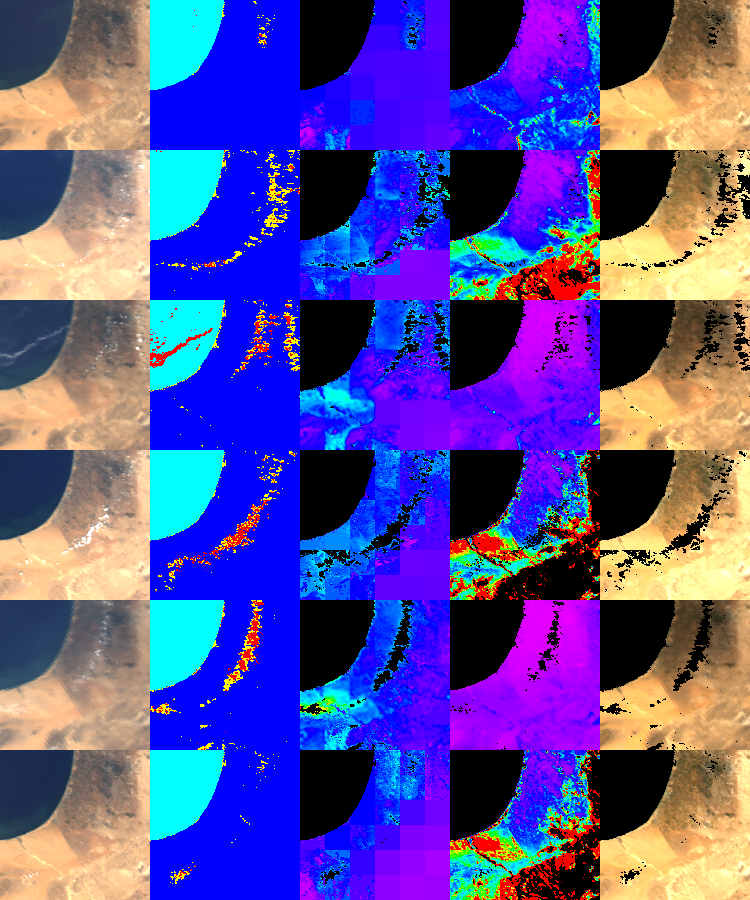 2002
 237



 238
Southern Israel
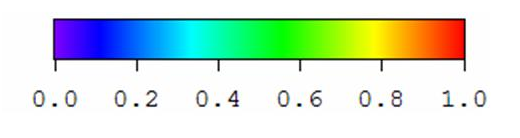 Bright-I: Surface Characterization
Analysis for 25×25 km2 blocks (includes both magnitude and contrast)
Accept  if 
Cov>HIGH 
& rmse<1
Example for Bodele Depression (150×150 km2: DOY 344-351, 2007)
 (0-0.5)
0.47
0.412
0.66
 (0-4)
TOA
BRF0.412
CM
BT
AOT
R0.412
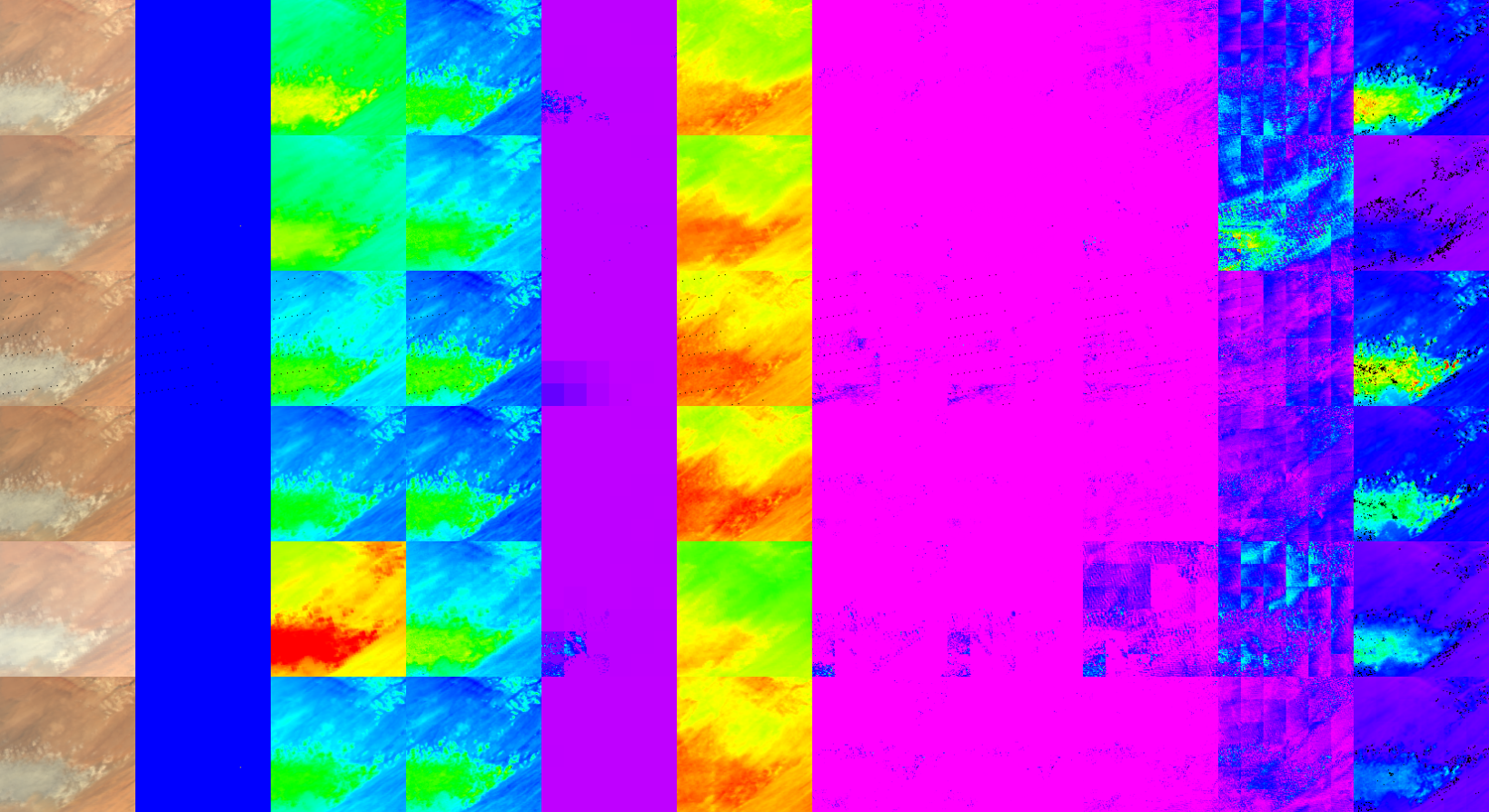 - AOT uncertainty
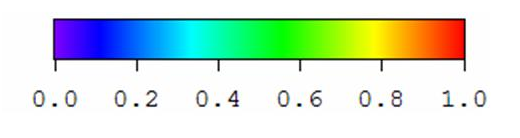 Bright-II: Aerosol Retrieval
Pixel Analysis
for every pixel with >0.5
… Bodele Depression (DOY 352-358, 2007 – Dust Storm)
 (0-0.5)
0.47
0.412
0.66

TOA
BRF0.412
CM
BT
AOT
R0.412
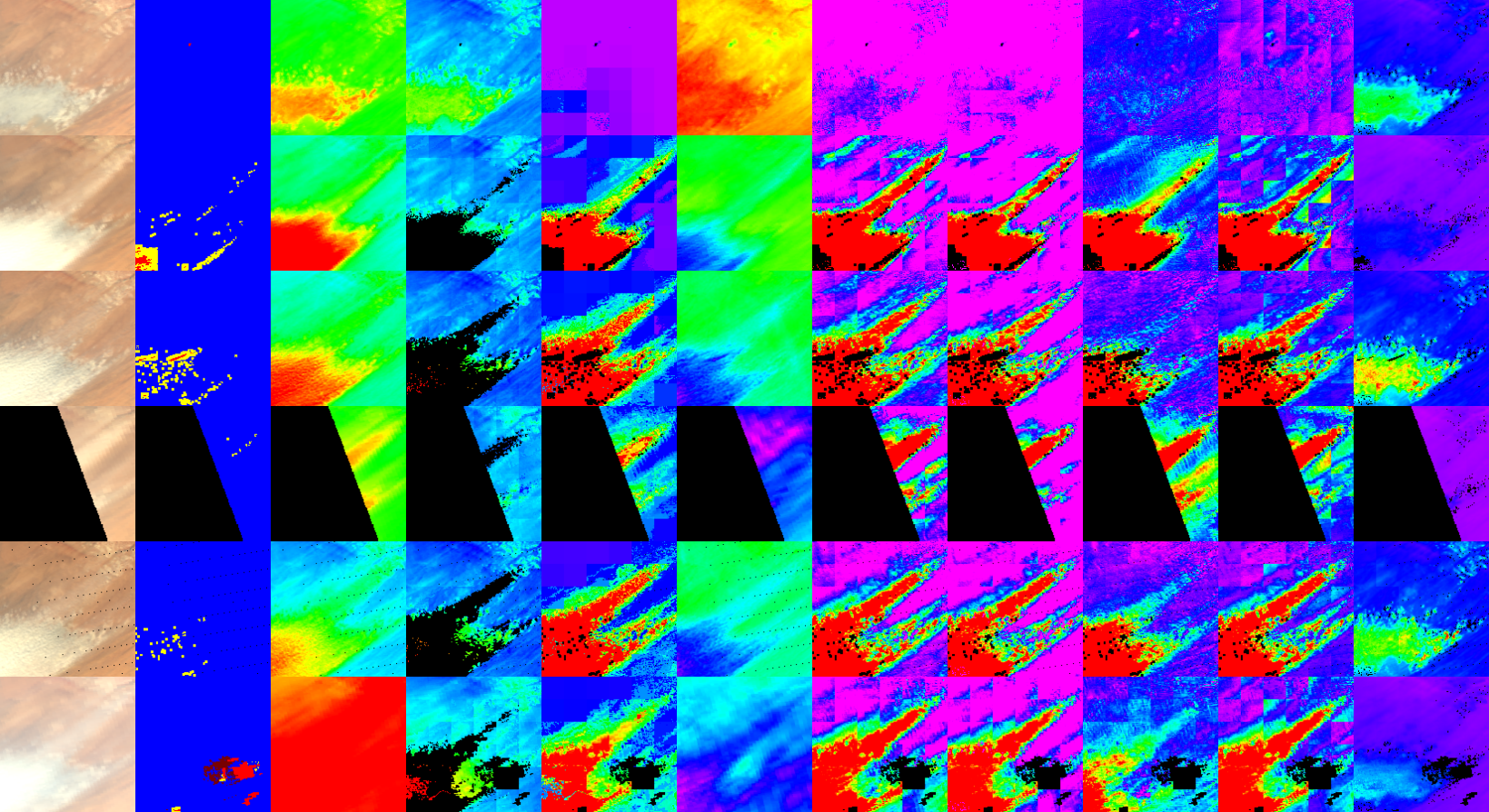 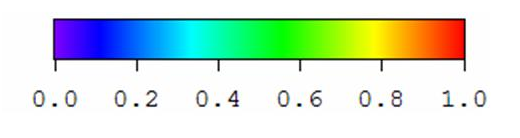 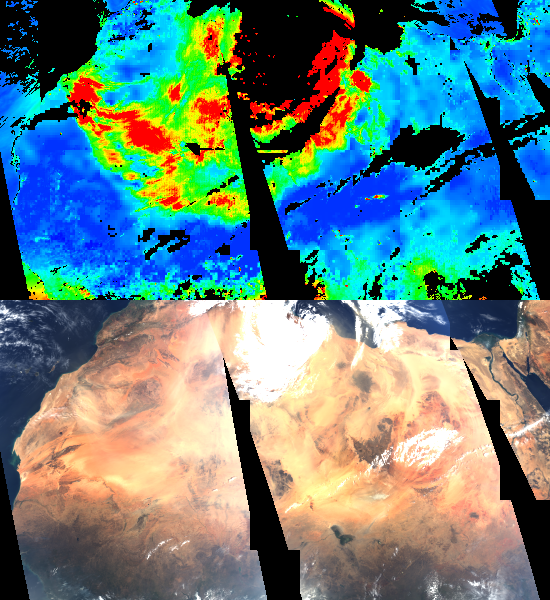 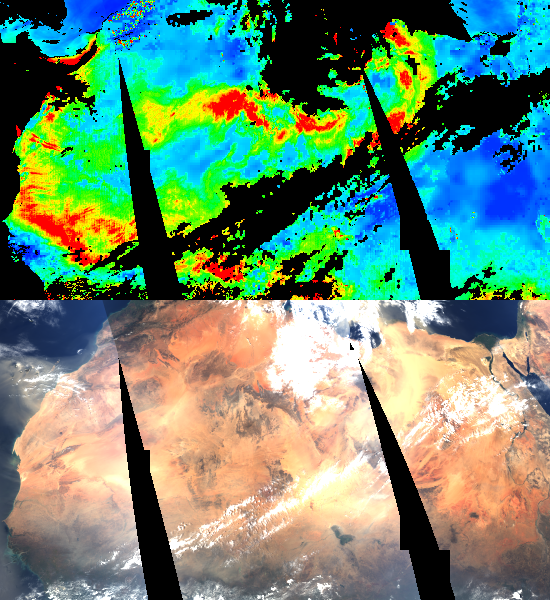 MAIAC
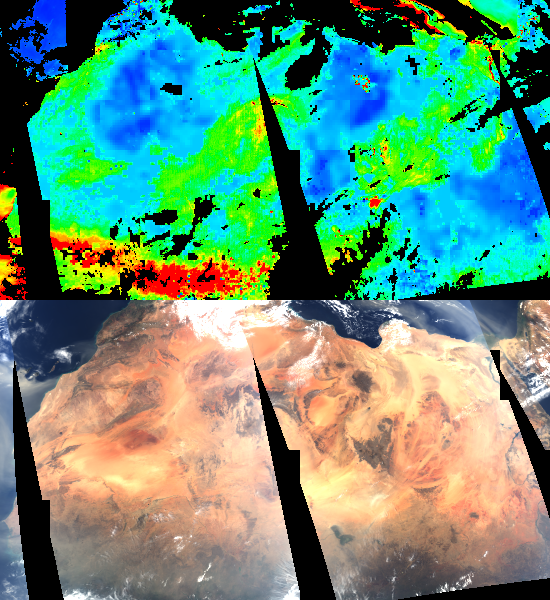 0              0.5              1.0             1.5            2.0
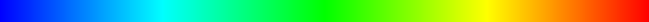 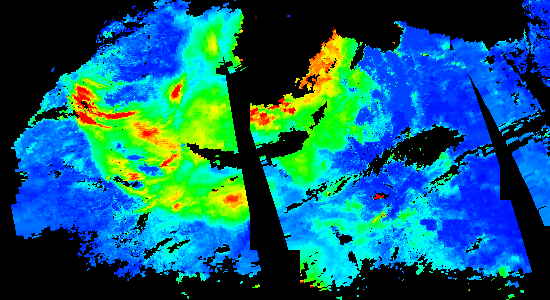 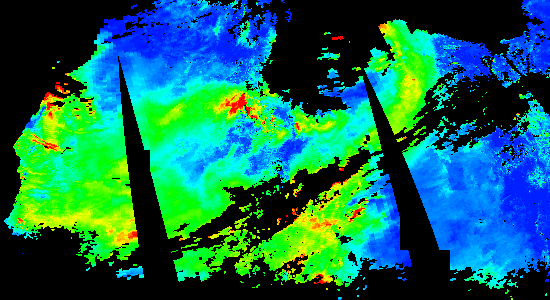 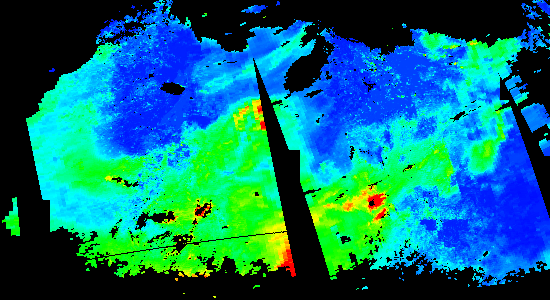 DB
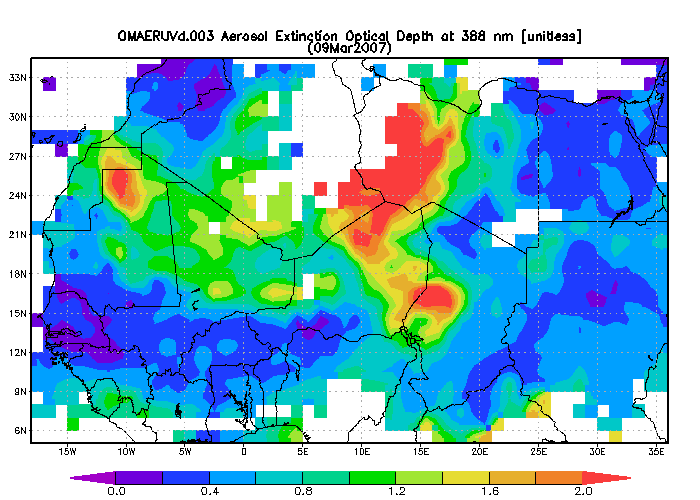 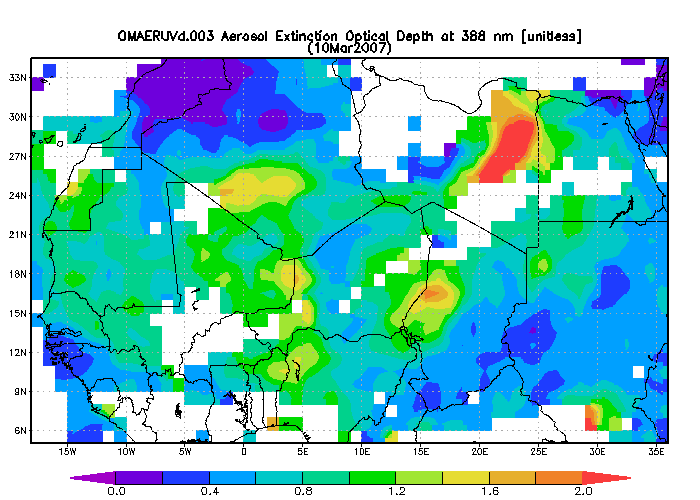 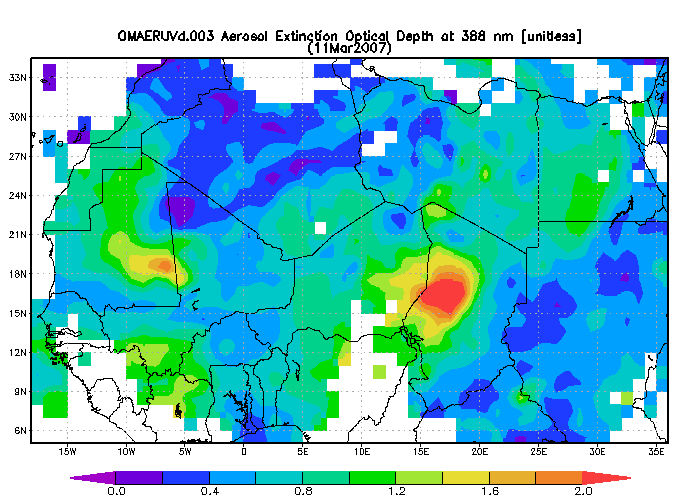 OMI
DOY 68
- DOY 70
RGB NBRF, 5500×3000 km2, 2007
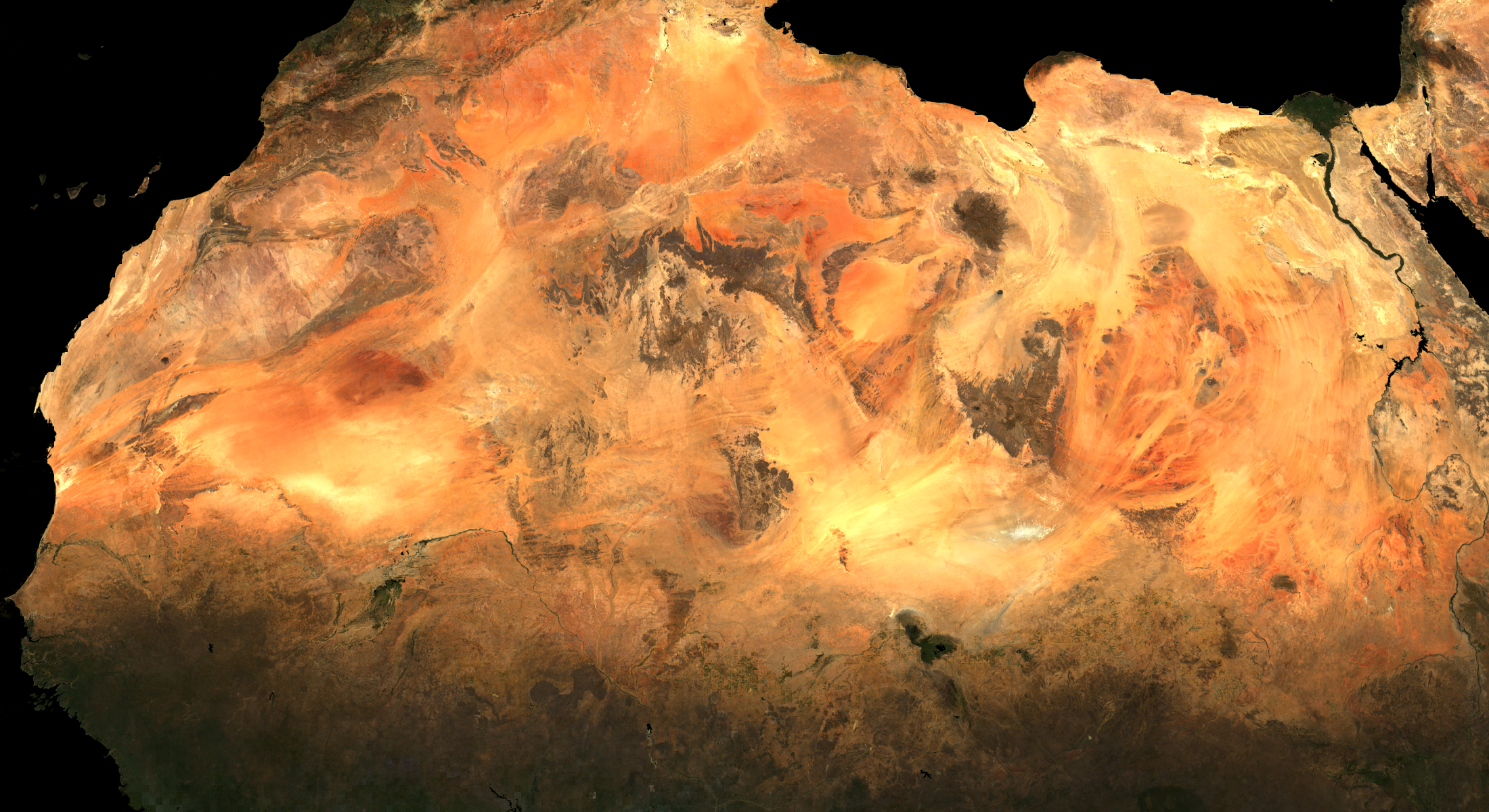 MAIAC NBRF (SZA=45, VZA=0), end of 2007